НАПРЯМКИ ВЕДЕННЯ ІНФОРМАЦІЙНИХ ВОЄН
ПЛАН
1.	Етапи інформаційних воєн.
2.	Фактчекінг. Фактчекінгові та медіакритичні ресурси. Мова ворожнечі її наслідки.
3.	Блогосфера як майданчик ведення інформаційних воєн.
Література:
1.	Пашков М. Російська інформаційна експансія: Український плацдарм. URL: https://razumkov.org.ua/statti/rosiyska-informatsiyna-ekspansiya-ukrayinskyy-platsdarm (10.04.2021).
2.	Почепцов Г. Г. Смисли і війни: Україна і Росія в інформаційній і смисловій війнах / Георгій Почепцов.  Київ : Видавничий дім «Києво-Могилянська академія», 2016.  316 с.
3.	Почепцов Г. Інформаційна політика : навч. посіб. / Г. Г. Почепцов, С. А. Чукут. – 2-ге вид.  Київ : Знання, 2008.  663 с.
4.	Саприкін О.А. Інформаційна експансія, інформаційна війна та інформаційна атака у засобах масової інформації на прикладі Євро-2012 / О. Саприкін. Вісник Книжкової палати. 2013. № 1. С. 40–43. URL: http://nbuv.gov.ua/UJRN/vkp_2013_1_13 (10.04.2021).
5.	Харитоненко, О. Смислові війни в межах гібридних протистоянь / О. Харитоненко. Гібридна війна і журналістика. Проблеми інформаційної безпеки : навчальний посібник / за заг. ред. В. О. Жадька ; ред.-упор. : О. І. Харитоненко, Ю. С. Полтавець. Київ : Вид-во НПУ імені М. П. Драгоманова, 2018. Розділ 2. С. 142-228. URL: http://enpuir.npu.edu.ua/handle/123456789/22259 (10.04.2021).
За висновками аналітиків американської корпорації  RAND (скорочення від Research and Development – науково-дослідні розробки), що досліджує проблеми дотичні до Збройних Сил США та вважається першим аналітичним центром у світі (https://www.rand.org),інформаційна війна передбачає:
створення в країні противника атмосфери бездуховності, негативного відношення до культурної спадщини; маніпулювання суспільною свідомістю і політичною орієнтацією груп населення держави з метою створення політичної напруги і хаосу; дестабілізація політичних відношень між партіями, об'єднаннями та рухами з метою провокації конфліктів, розпалення недовіри, підозрілості, загострення політичної боротьби, провокування репресій проти опозиції і навіть громадянської війни; зниження рівня інформаційного забезпечення органів влади й управління, ініціація помилкових управлінських рішень; дезінформування населення про роботу державних органів, підрив їх авторитета, дискредитація органів управління; провокування соціальних, політичних, національних і релігійних зіткнень; ініціювання страйків, масових заворушень та інших акцій економічного протесту; ускладнення прийняття органами управління важливих рішень; підрив міжнародного авторитету держави, її співробітництва з іншими країнами .
Етапи інформаційної війни1 етап
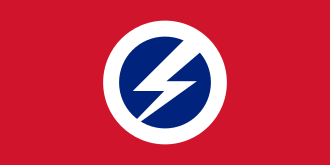 Прапор БФС (фото з інтернету)
У 1930-х роках Великобританія ледь не стала фашистською тоталітарною державою (як Італія Муссоліні чи Третій Рейх Адольфа Гітлера). Існував навіть Британський фашистський союз, який очолював аристократ Освальд Моузлі, який у свою чергу був “вождем” Вільяма Джойса.
Політична програма Моузлі копіювала ідеї італійського фашизму. Британські фашисти активно використовували соціальну риторику, націоналістичну та антикомуністичну пропаганду. Вони організували штурмові загони, які били політичних опонентів на мітингах. З осені 1934 фашисти Моузлі почали проводити антисемітську кампанію, а наприкінці 1930-х років підтримали агресивні наміри Гітлера в континентальній Європі.
Ідеї БСФ виявилися привабливими для частини британської аристократії, яка почала щедро їх фінансувати та підтримувати. Марші британських фашистів навіть підтримувала поліція. І на цьому тлі Освальд Моузлі став зловживати політичним насильством. Тобто на мітинги британських фашистів приходили опоненти для конструктивної дискусії.  Інакше не могло бути в англійській політичній культурі. Але замість відповідей опонентів Моузлі просто били. Апогей такої практики стався 7 червня 1934 року, коли на великому мітингу БСФ на стадіоні "Олімпія" просто так побили майже сотню людей. Це викликало негативний медійний резонанс, Моузлі почав втрачати спонсорів та покровителів, і так почався стрімкий занепад британських фашистів. 
Після приходу до влади Уінстона Черчіля керівництво країни вирішило покласти край політичній активності БСФ. У травні-червні 1940 року Освальд Мослі разом із більшістю керівників БСФ було заарештовано, а липні вся фашистська організація було оголошено поза законом.
Цікавий факт.  Восени 1936 р. Моузлі одружився. Церемонія була в будинку Гебельса за присутності Гітлера. 
У 1937 році Джойс розійшовся з Мослі, вийшов з БСФ і разом з депутатом парламенту Дж. Беккетом заснував Націонал-соціалістичну лігу (National Socialist League), яка проповідувала антиєврейські та антикапіталістичні ідеї.

У кінці серпня 1939 року Джойс, попереджений про можливий арешт, разом з дружиною втік до Німеччини.
Своє мовлення “Лорд Хау-Хау” вів із радіостанції у Гамбурзі (англомовна передача називалася Germany Calling). Кожен ефір тривав 5-10 хвилин. Джойс говорив про важливі для простих британців теми – справи на фронті та ситуація в економіці. Він використовував дані більш детальні та правдиві, ніж ті, що використовувала офіційна пропаганда від Бі-Бі-Сі. Правдивість даних та вільність висловлювань підкуповували британських слухачів.
Але свободу в словах та достовірність фактів Джойс “приправляв” тезами – що Британія слабка і має здатися Третьому Рейху, Черчілль –  “барига”, якого не хвилюють інтереси Британської імперії.  
Британські "офіцери інформації" вигадали таку технологію. Спочатку в радіоефір випускали "офіційний" випуск новин Бі-Бі-Сі з "темників". Потім – вільно “пропускали” в ефір “Лорда Хау-Хау”. Поки він говорив, група журналістів критично розбирала вимовлені у передачі тези. І як тільки “Лорд Хау-Хау” завершував свій виступ, буквально за кілька хвилин в ефірі з'являлися його критики, які піддавали об'єктивному аналізу кожну вимовлену пронімецьким пропагандистом тезу. На цьому тлі для британців сама можливість послухати передачі Джойса була доказом правоти англійської пропаганди.
Передачі “Лорда Хау-Хау” охоче слухали до кінця 1944 року, а останній випуск Germany Calling вийшов 30 квітня 1945 року – якраз у день самогубства глави Третього Рейху.
У 1945 р. схоплений британськими військами. Страчений британською владою методом повішання
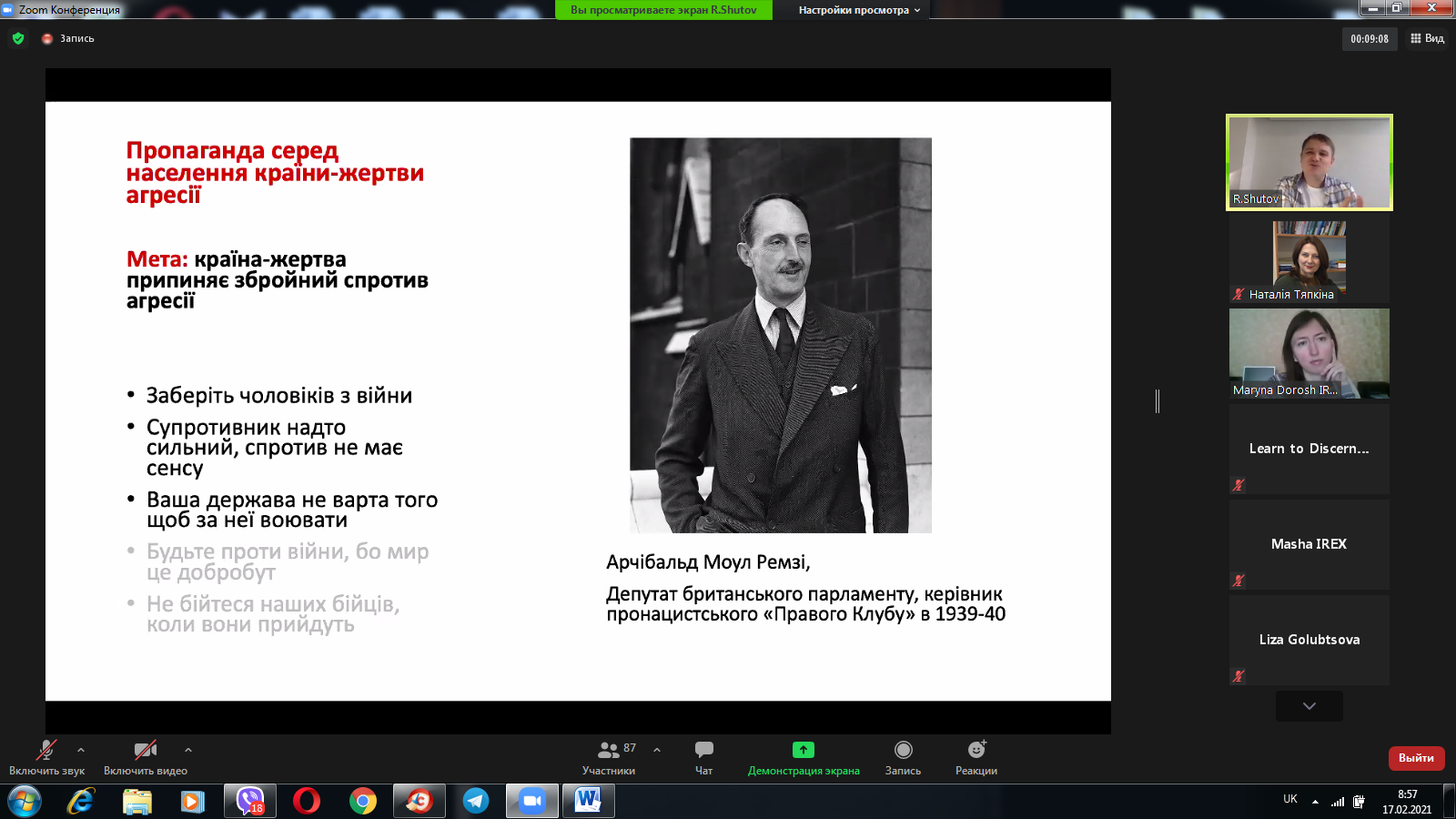 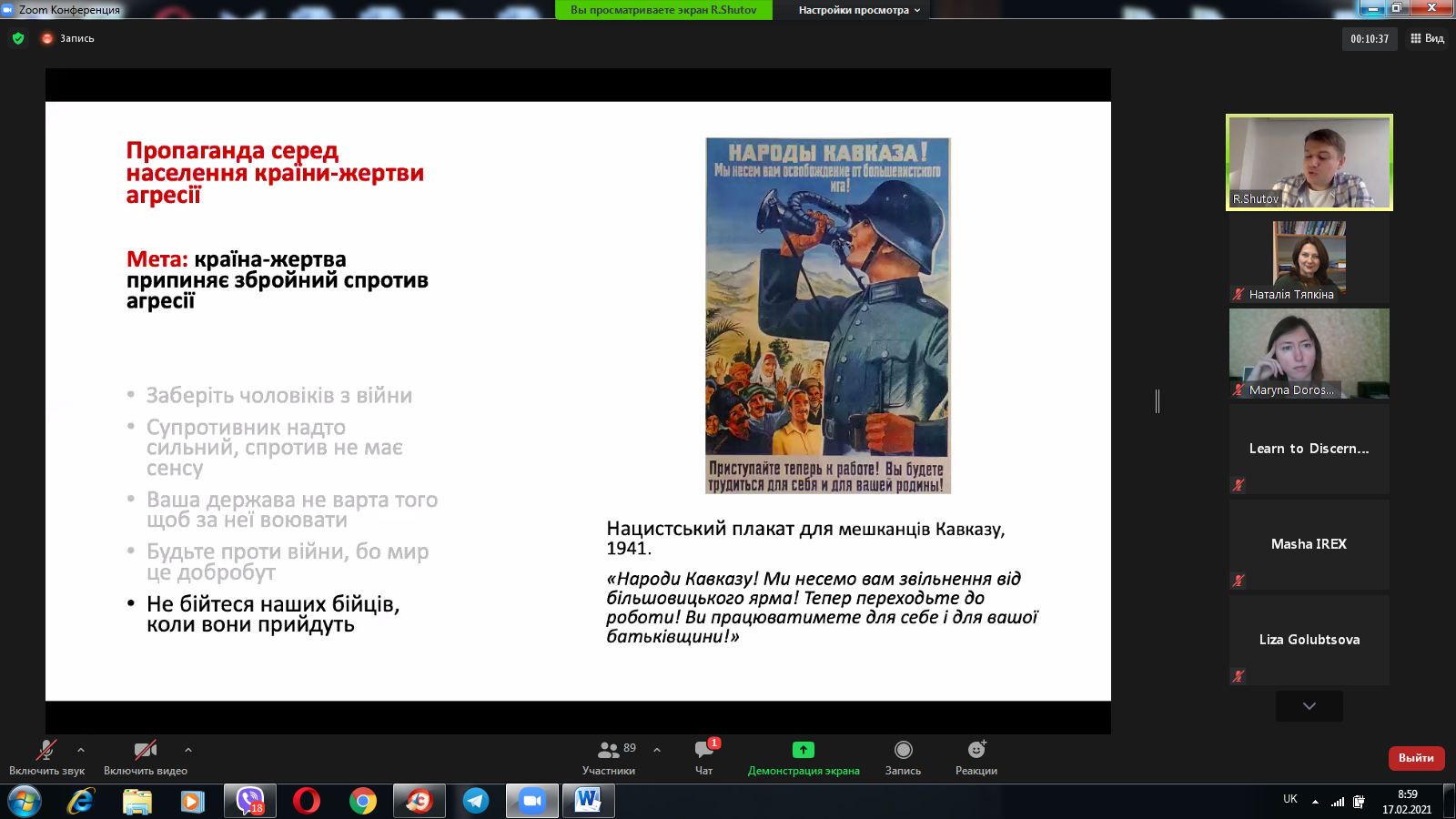 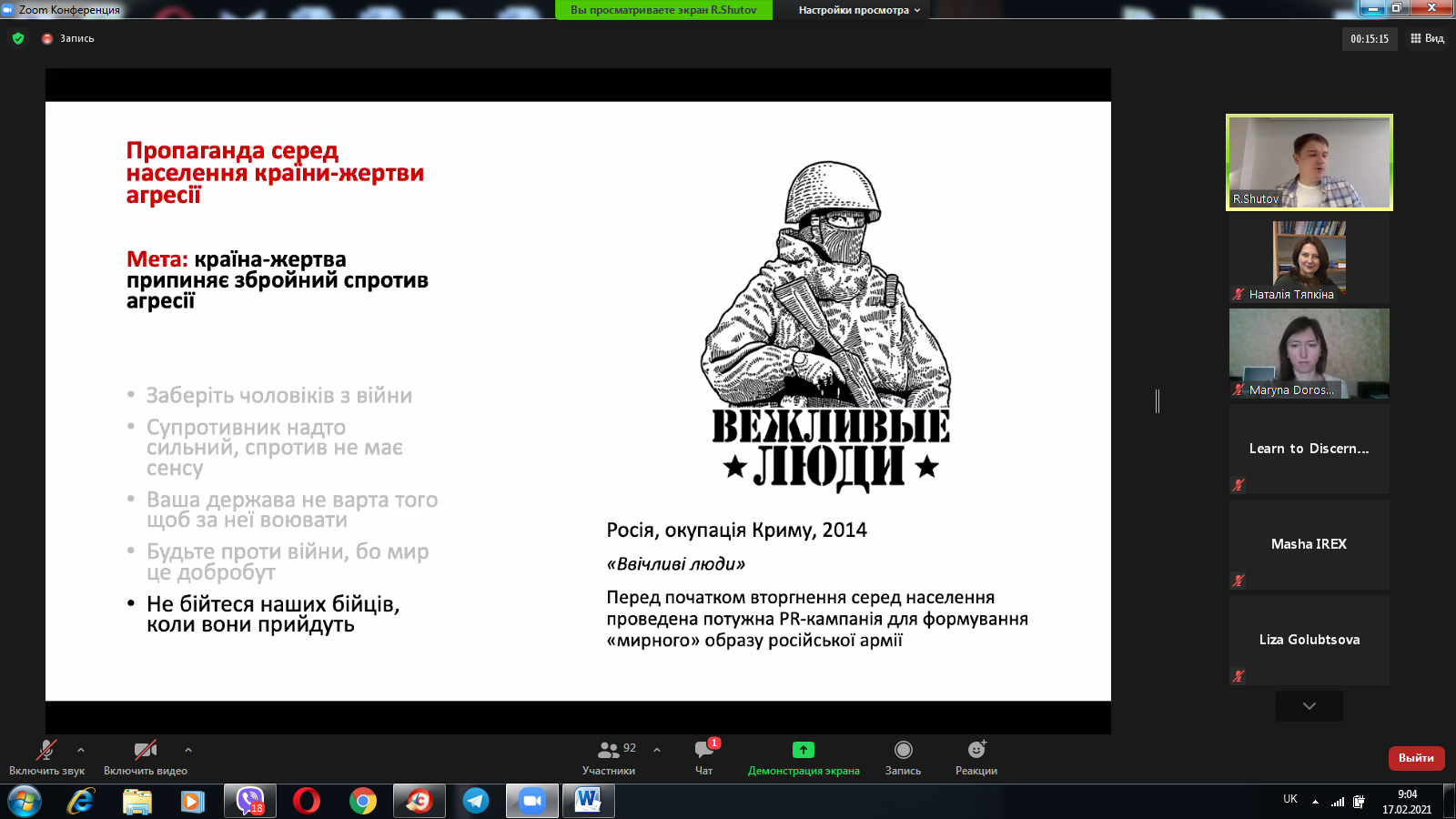 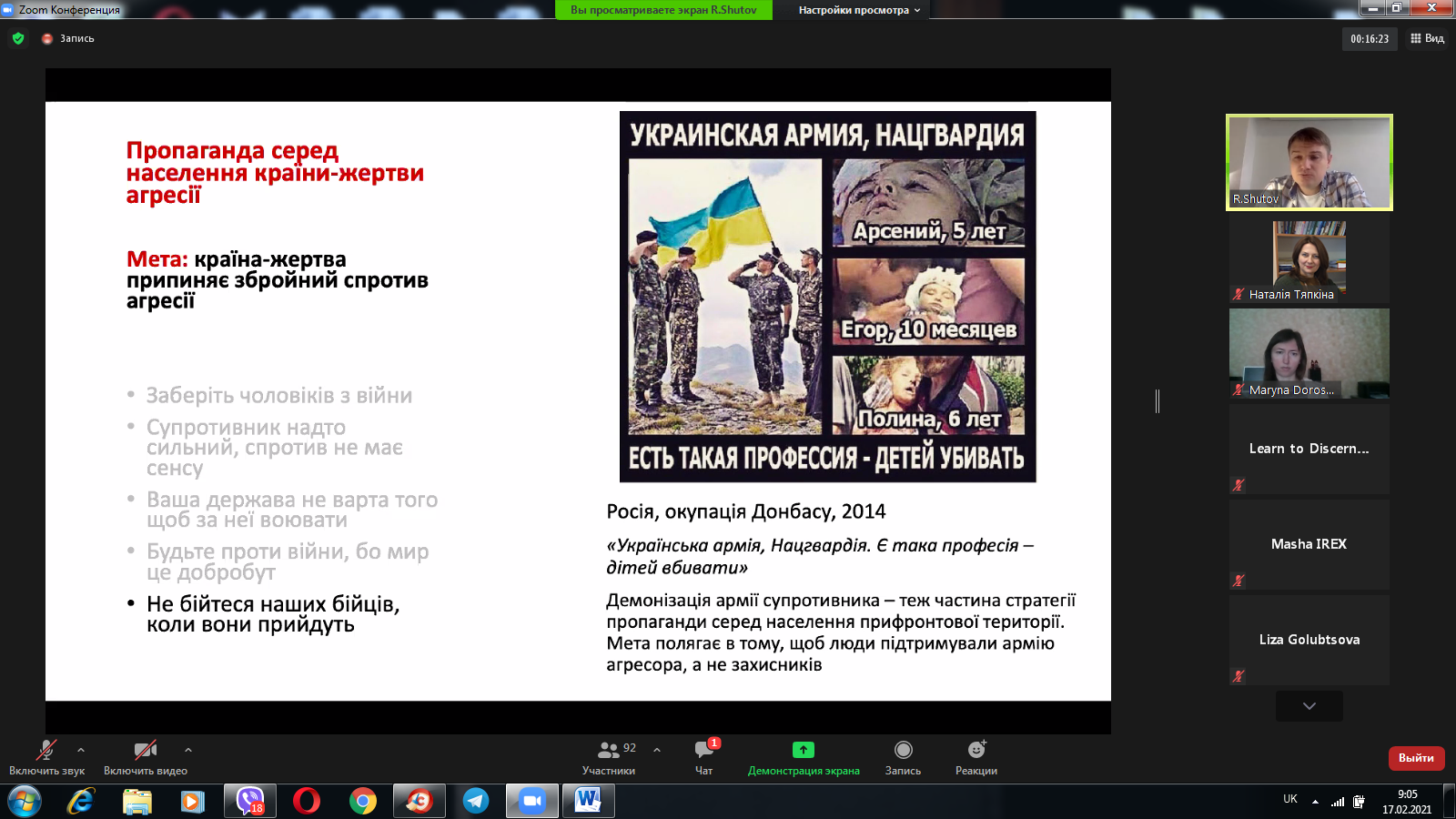 2 етап
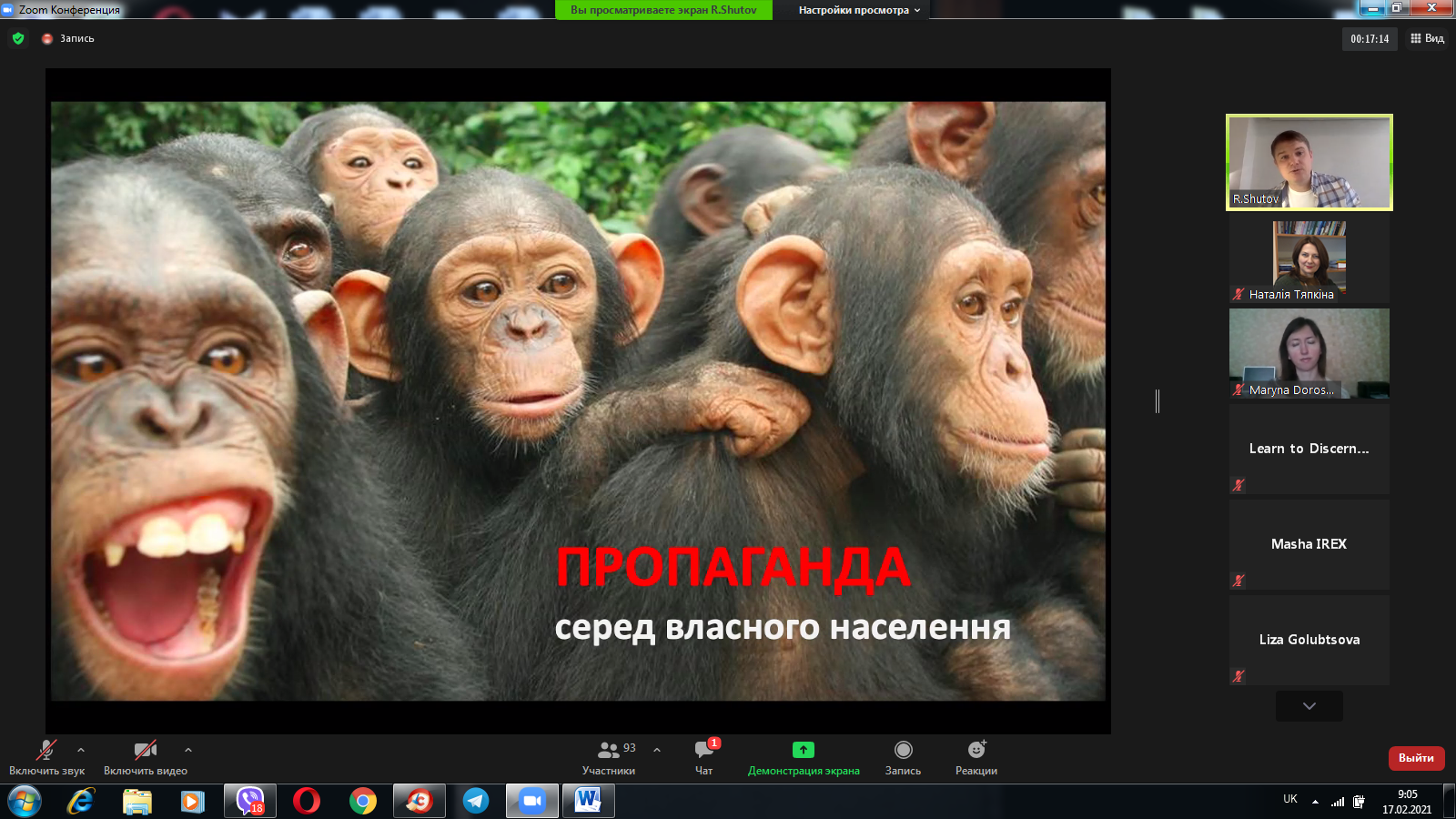 Під дією окситоцину люди стають альтруїстичними, добрішими, довірливішими, уважнішими до інших. Однак цей ефект поширюється тільки на «своїх», але не на членів конкуруючих груп (т.зв. парохіальний альтруїзм). Окситоцин підсилює любов до членів «своєї» групи, але не покращує ставлення до «чужих». Відносно чужинців навпаки - він може стимулювати посилення агресії з метою захисту «своїх» від можливої ​​загрози з боку (https://psyfactor.org/news/oxytocin3.htm). Відео
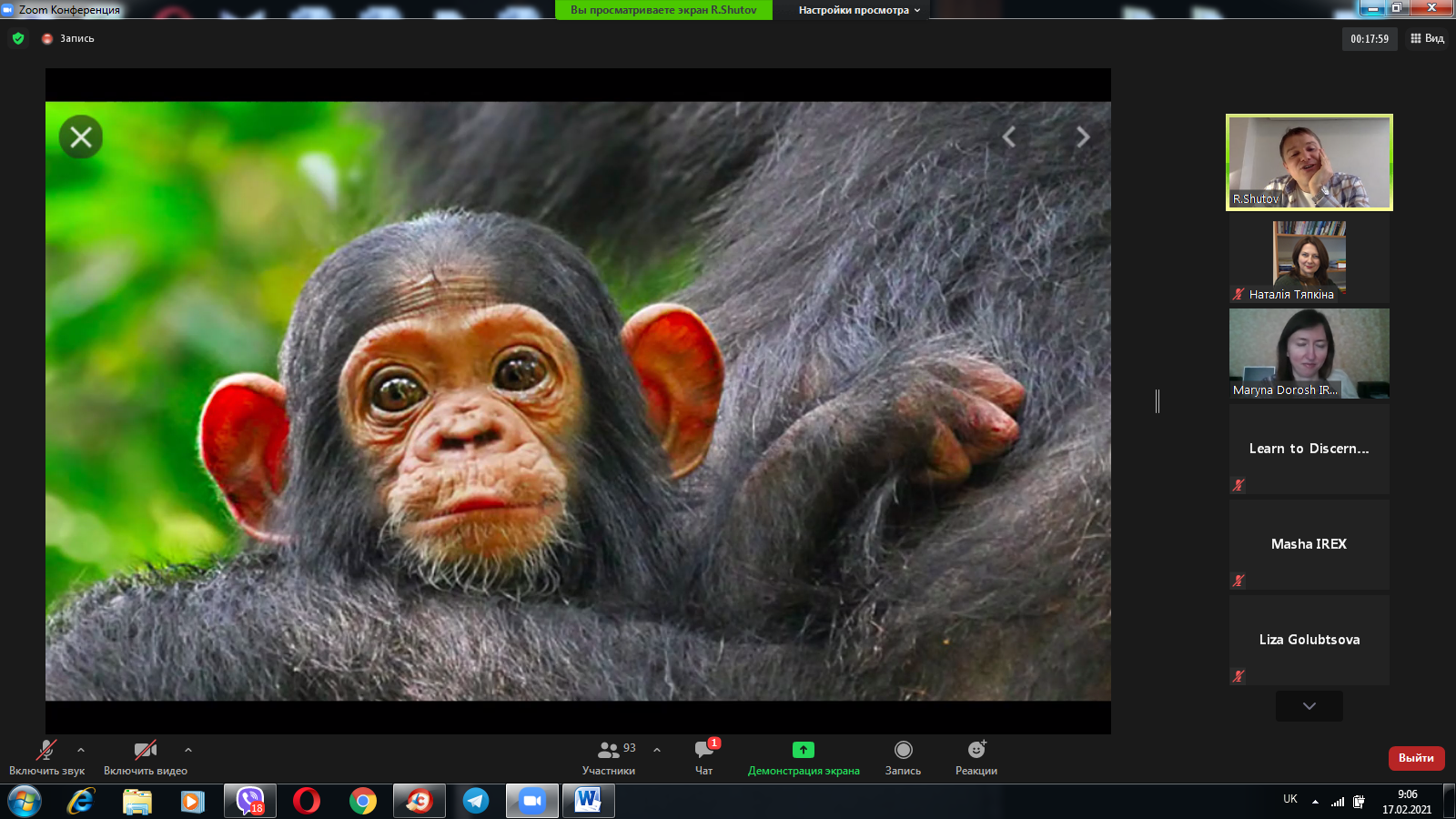 Адреналін. Захисна реакція, боротьба за ієрархію. Відомий також як епінефрин, виділяється, коли нам лячно, ми лютуємо чи дуже збуджені. Страхогенеруючі новини  сприяють виділенню адреналіна.
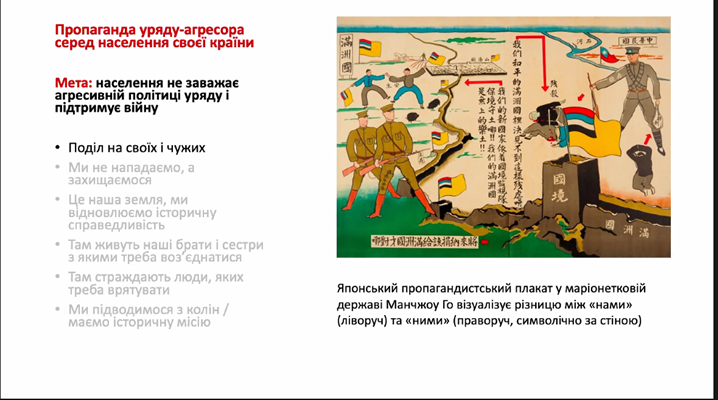 Как Украина будет воевать против России в 2021 году? | Донбасc Реалии - https://www.youtube.com/watch?v=4mlCb8-iTnY
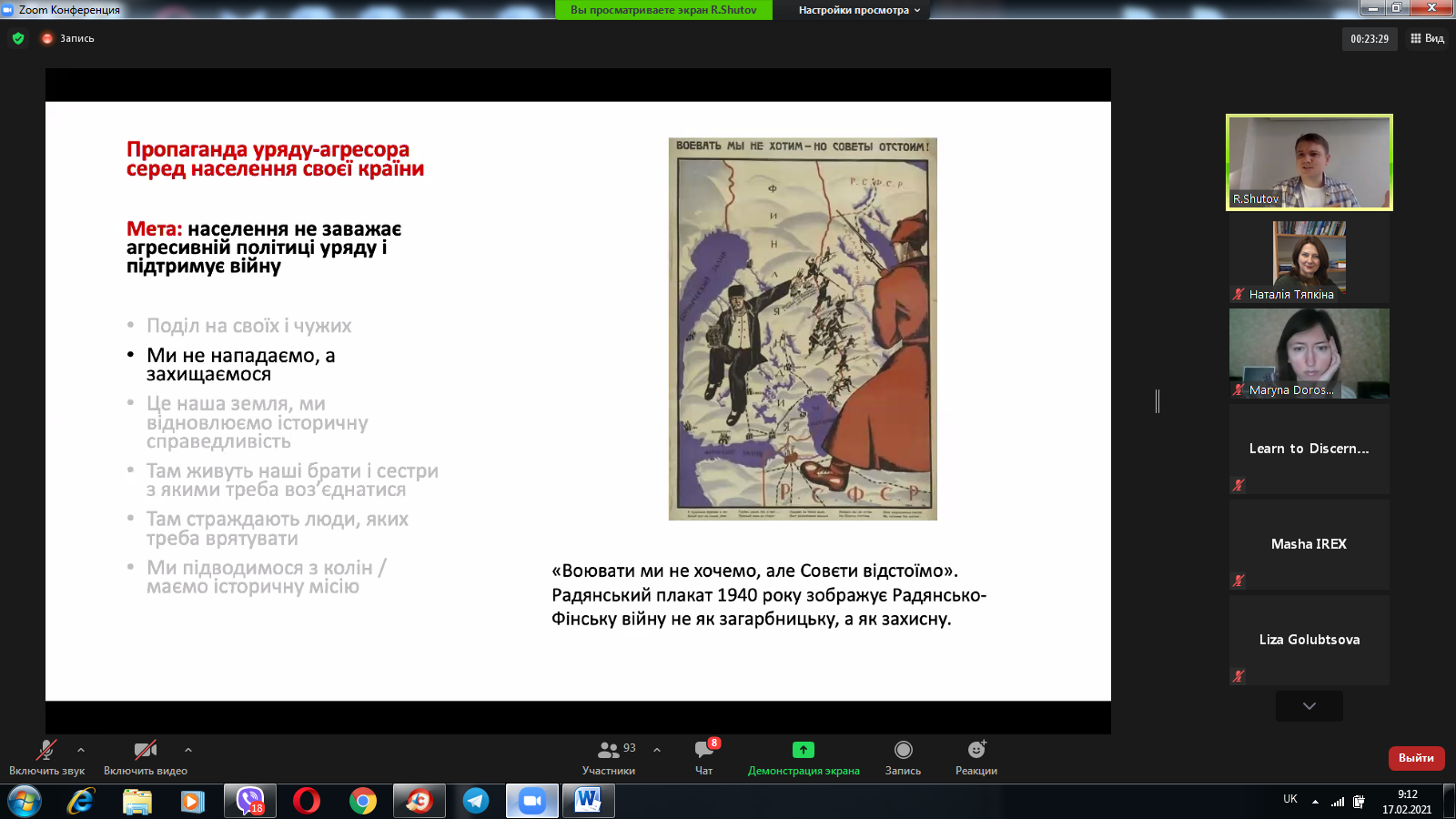 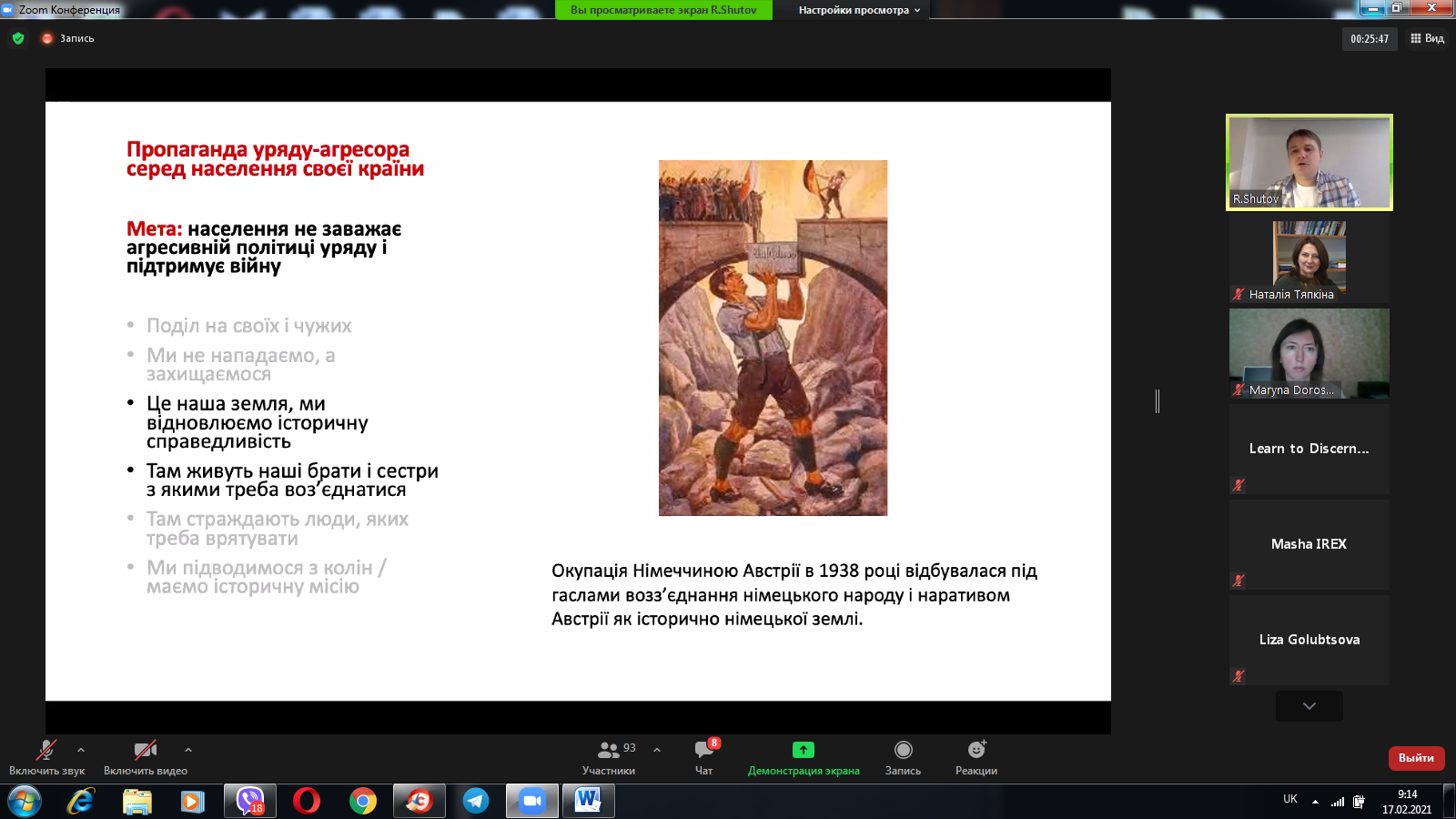 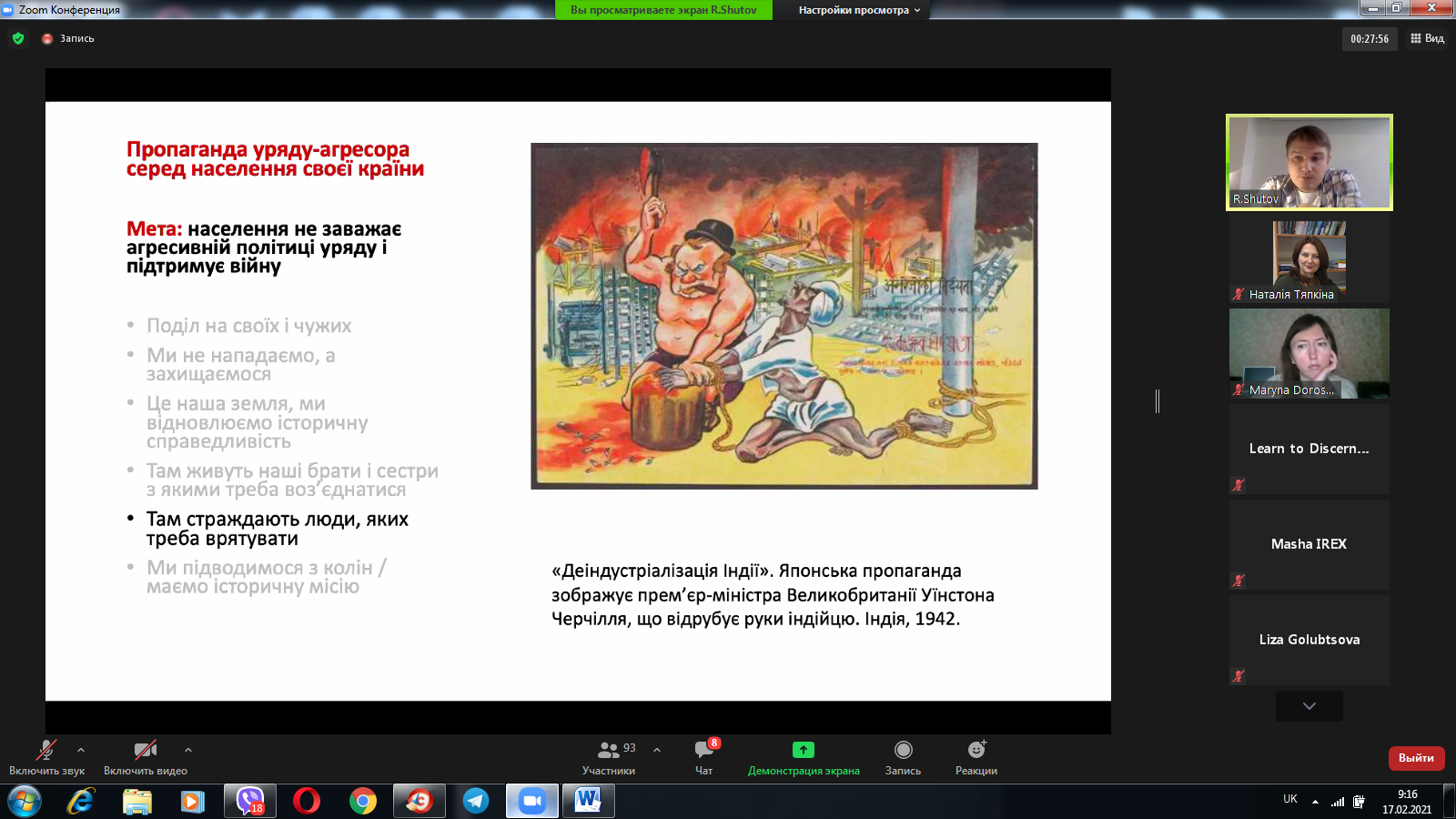 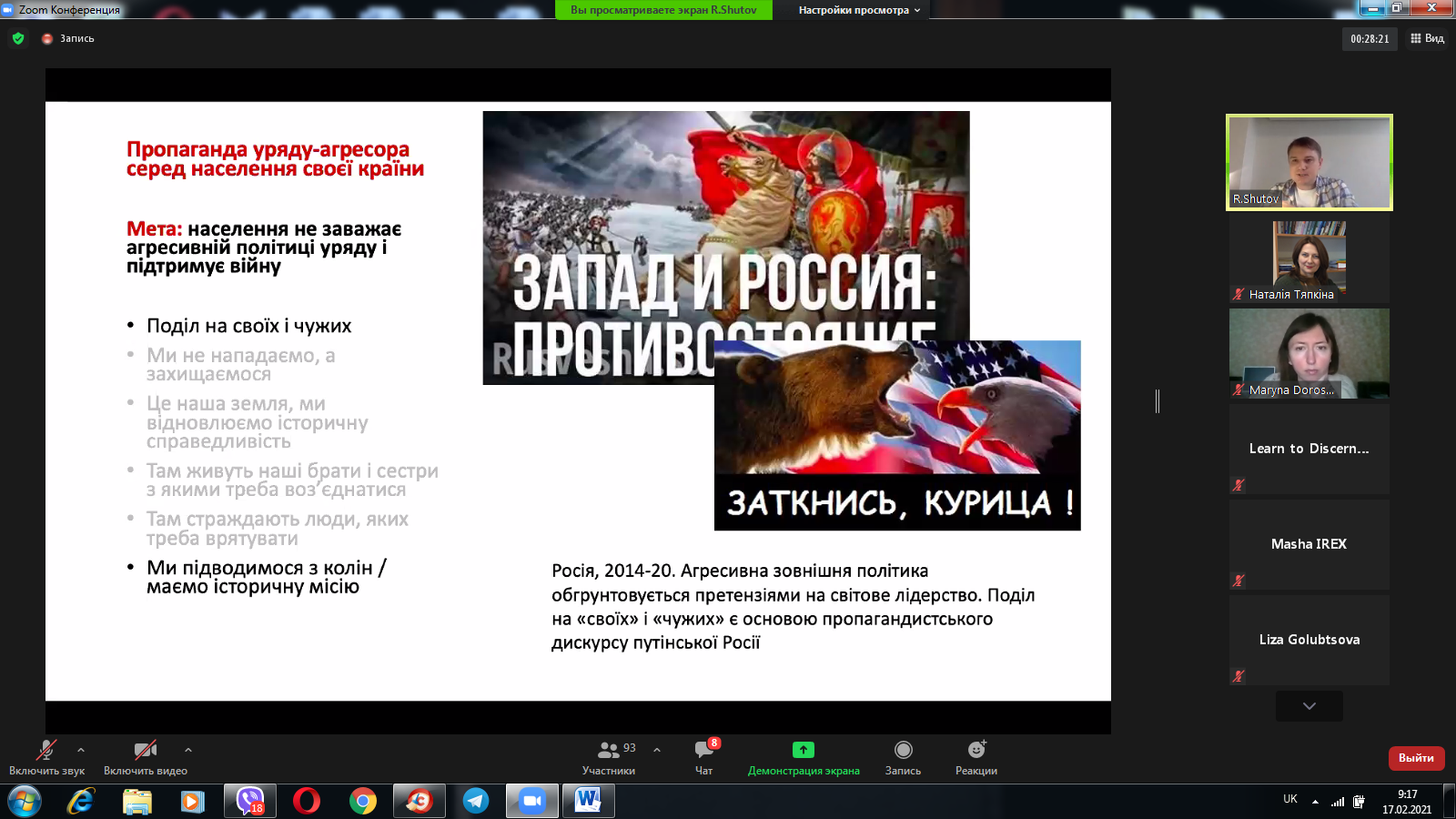 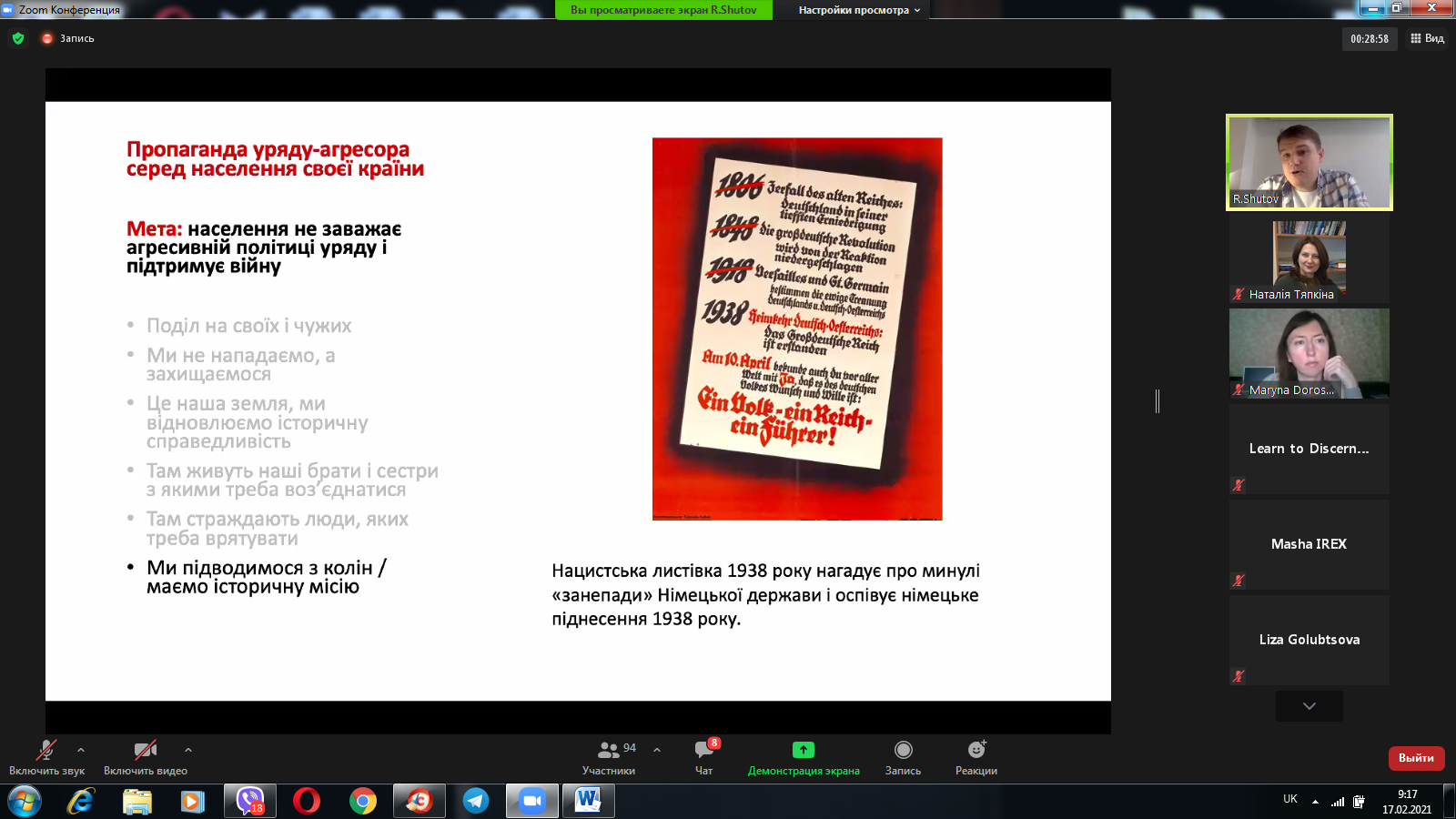 3 етап
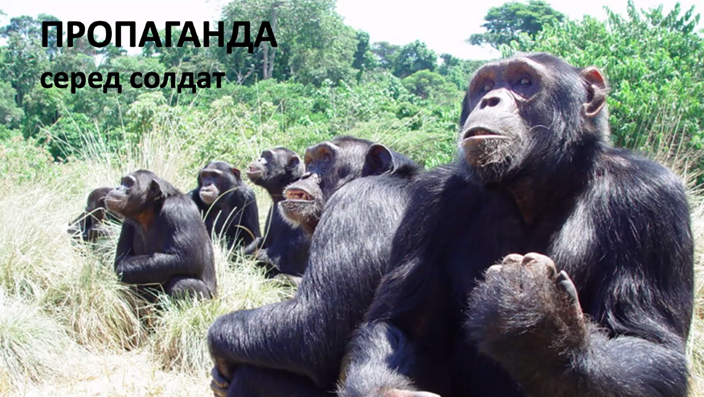 Посилення мотивації – завдання будь-якої комунунікаційної технології
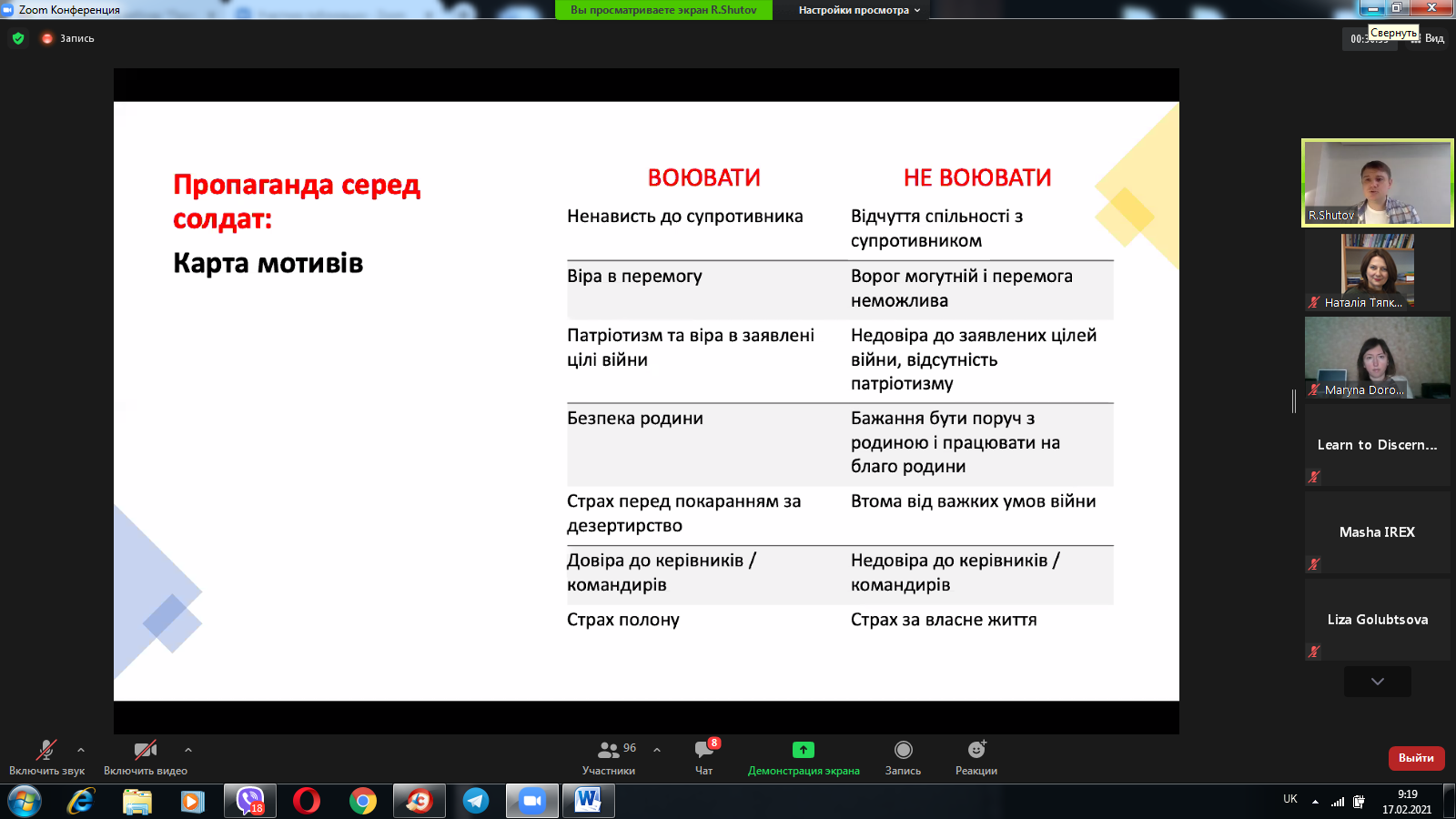 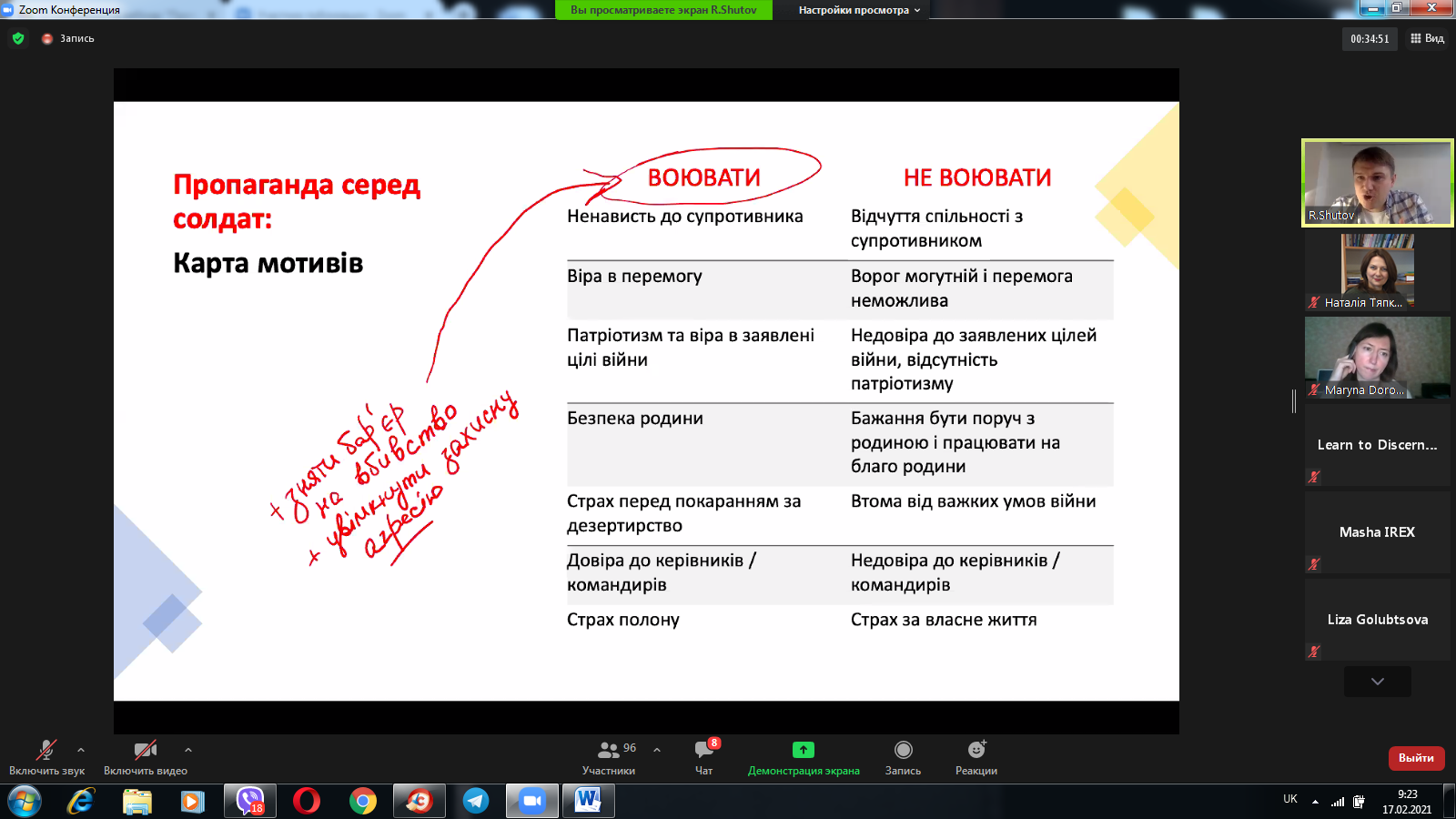 В СССР скрывали, что из 300 палачей Хатыни только 100 были немцами, а 200 - украинские националисты. Фото: pomnisvoih.ru (https://rg.ru/2022/04/06/pochemu-nacizm-vozrodilsia-na-ukraine-a-ne-v-germanii.html)
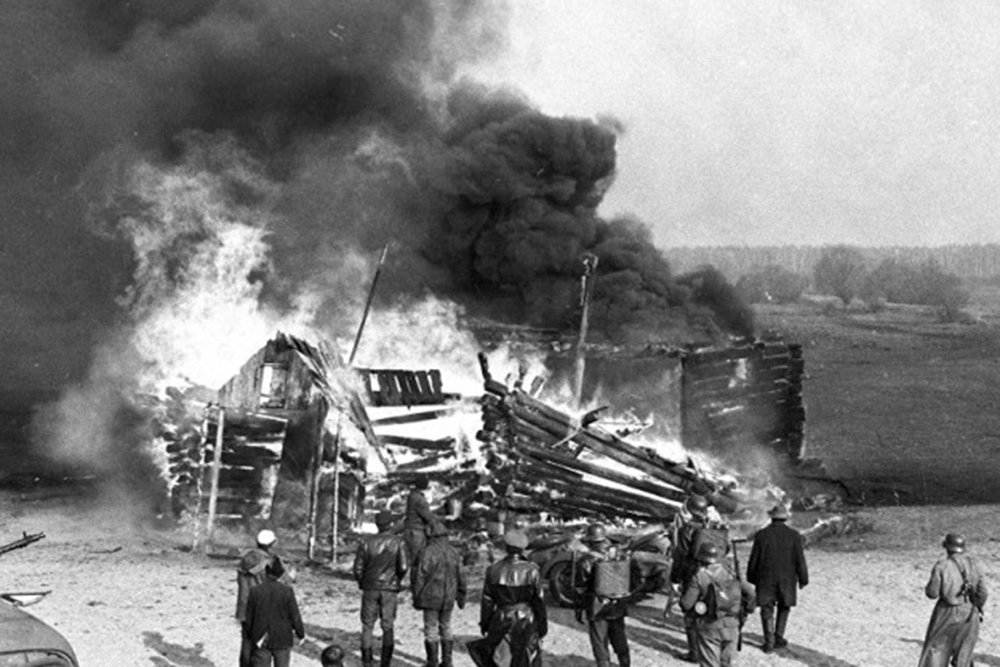 Ненависть до супротивника
РФ
Роками в медіа РФ формувався образ українця – нациста;
Геноцид рос.людей
Україна
Процеси негативного ставлення почалися з агресією й посилилися з повномаштабним вторгненням (мамкині тік-токери, орки, рашисти)
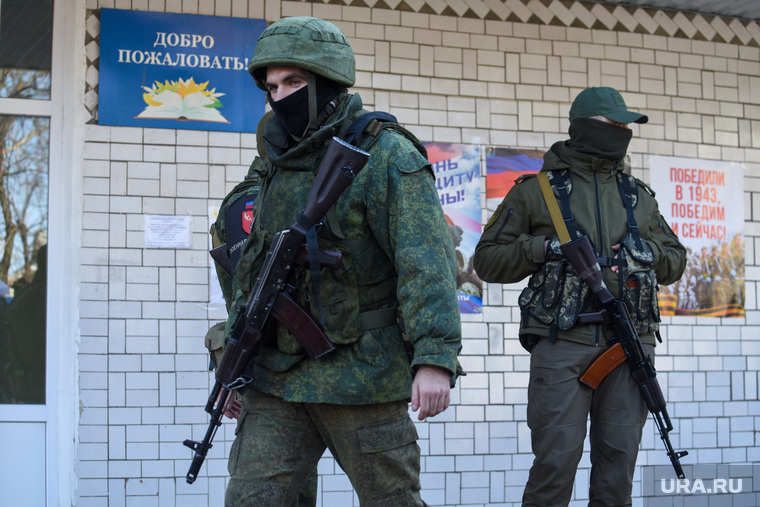 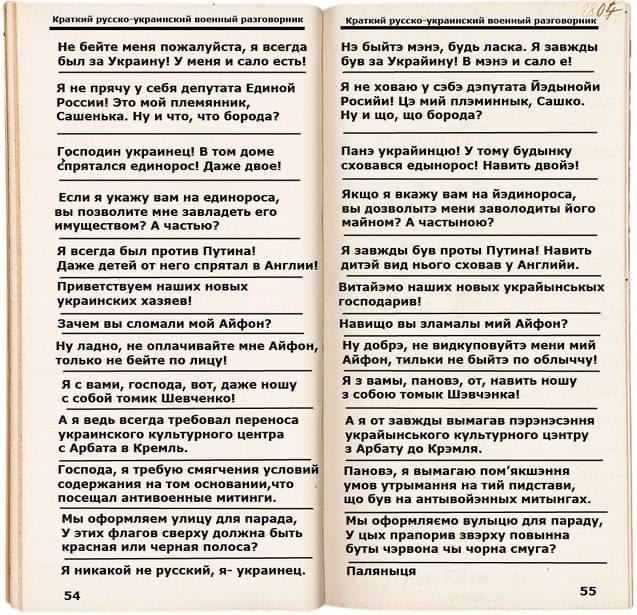 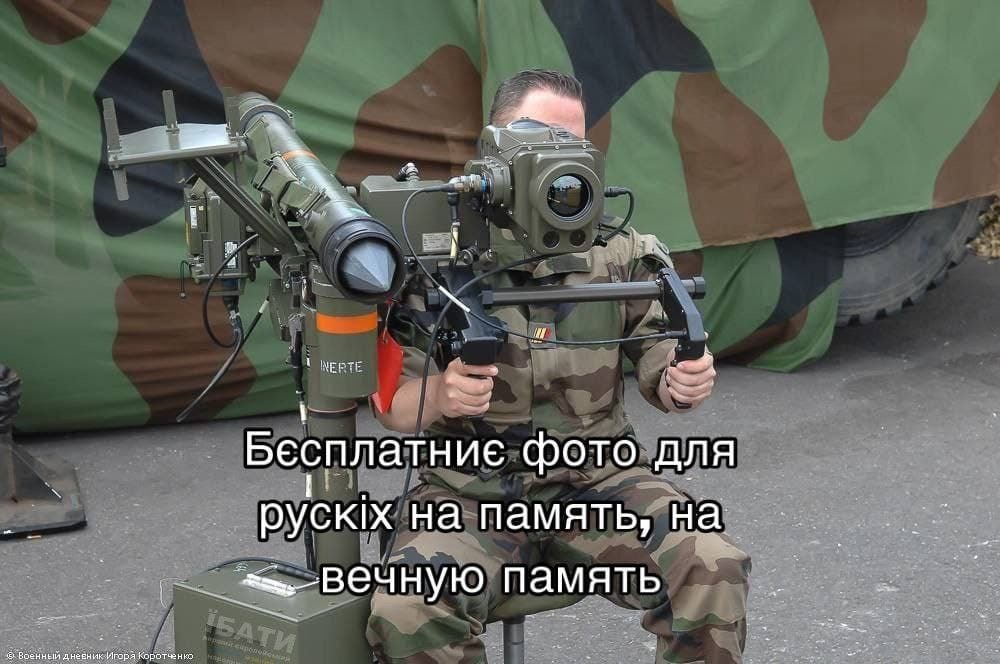 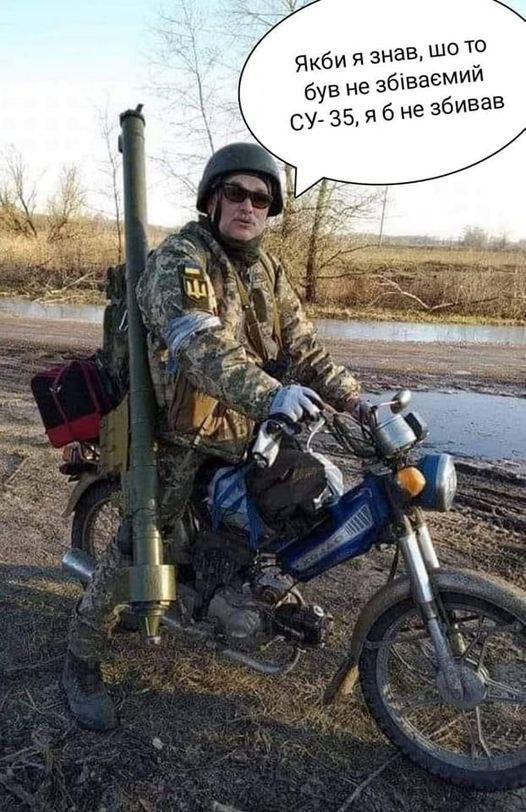 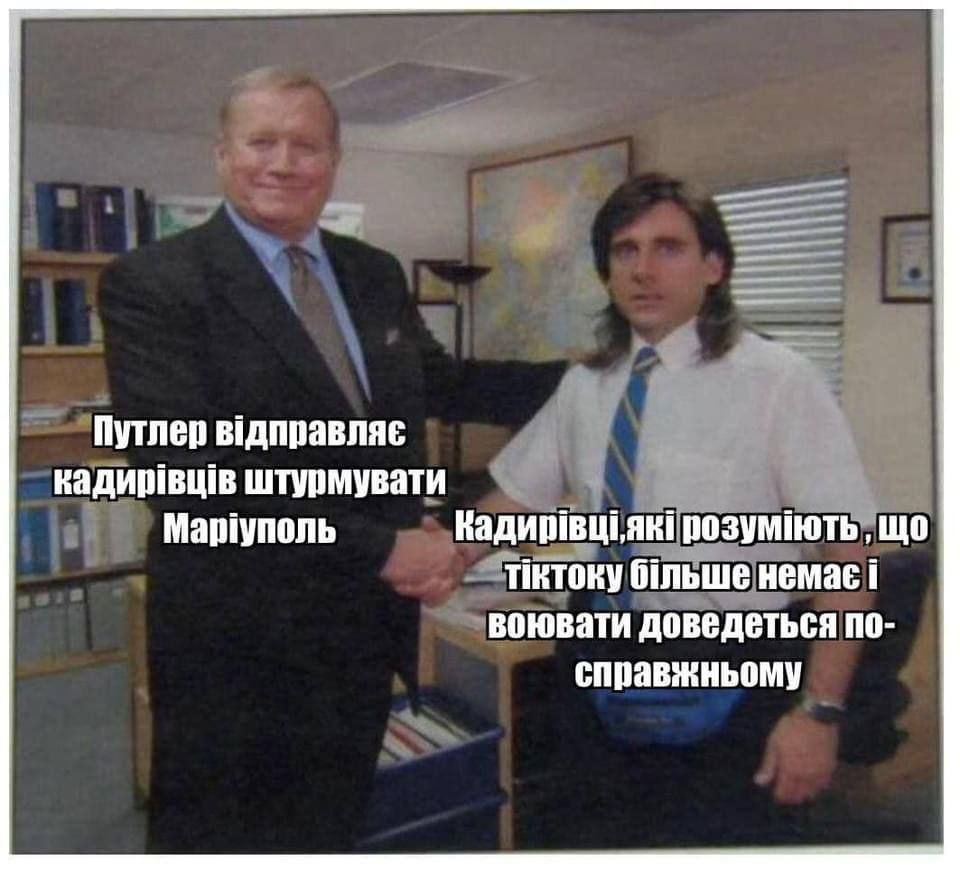 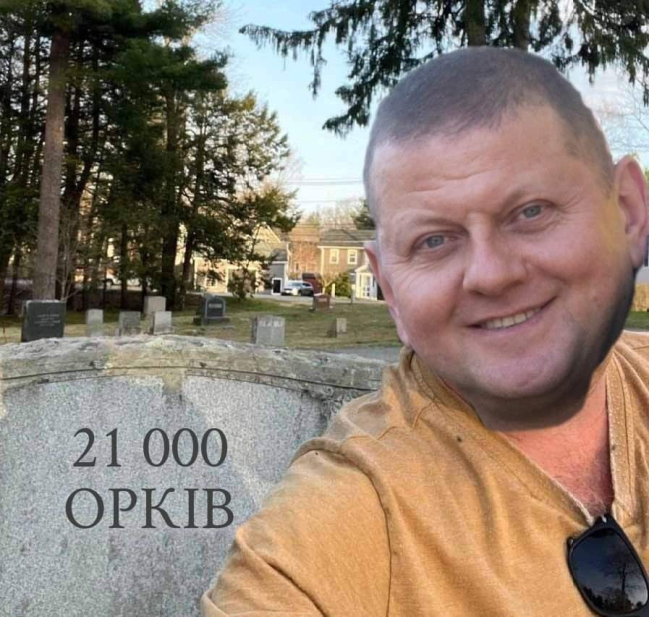 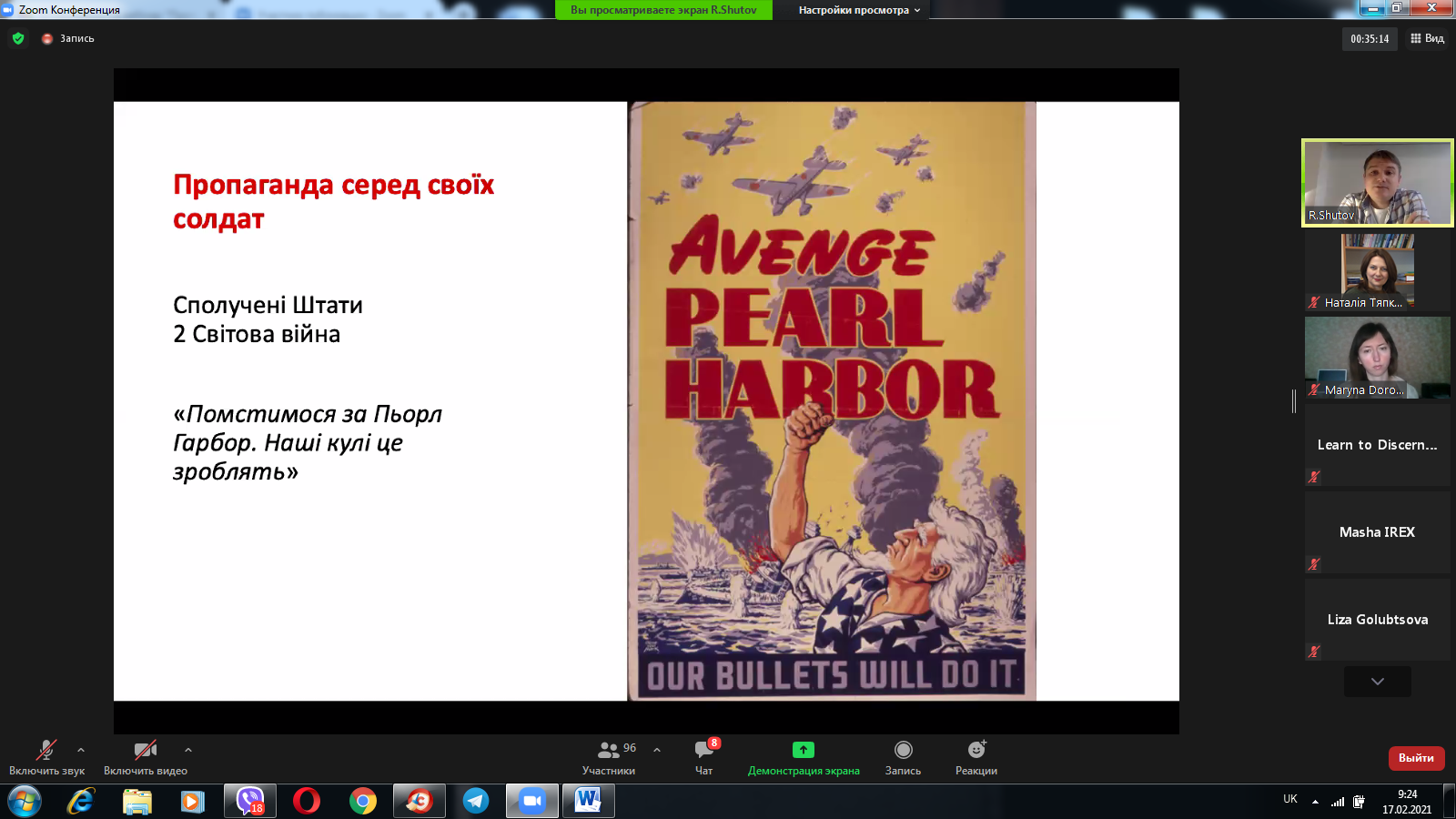 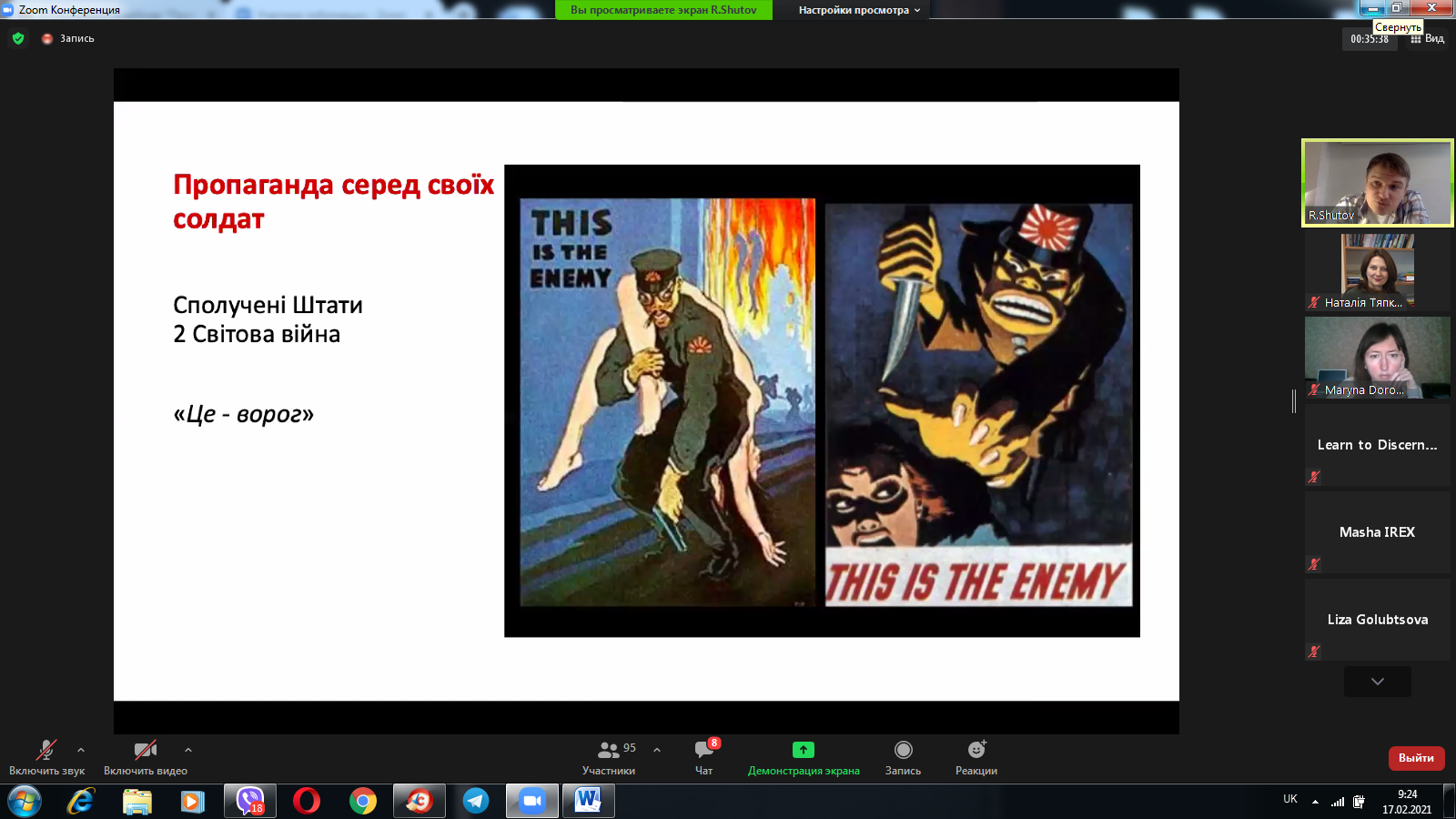 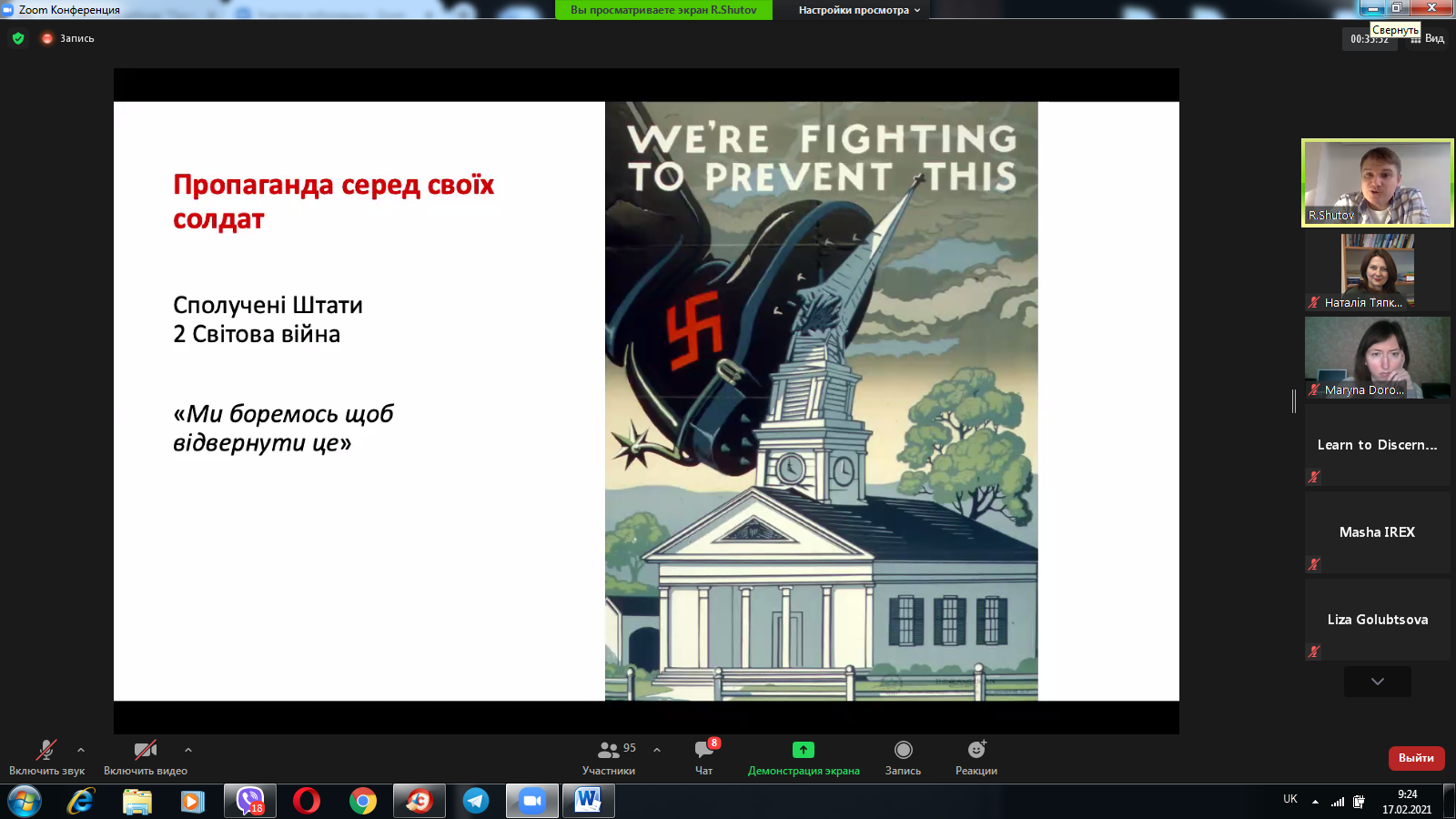 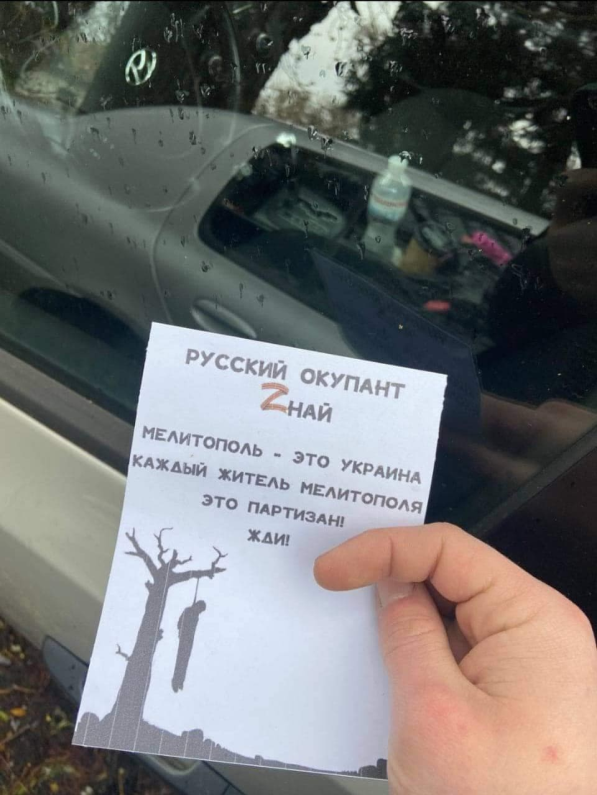 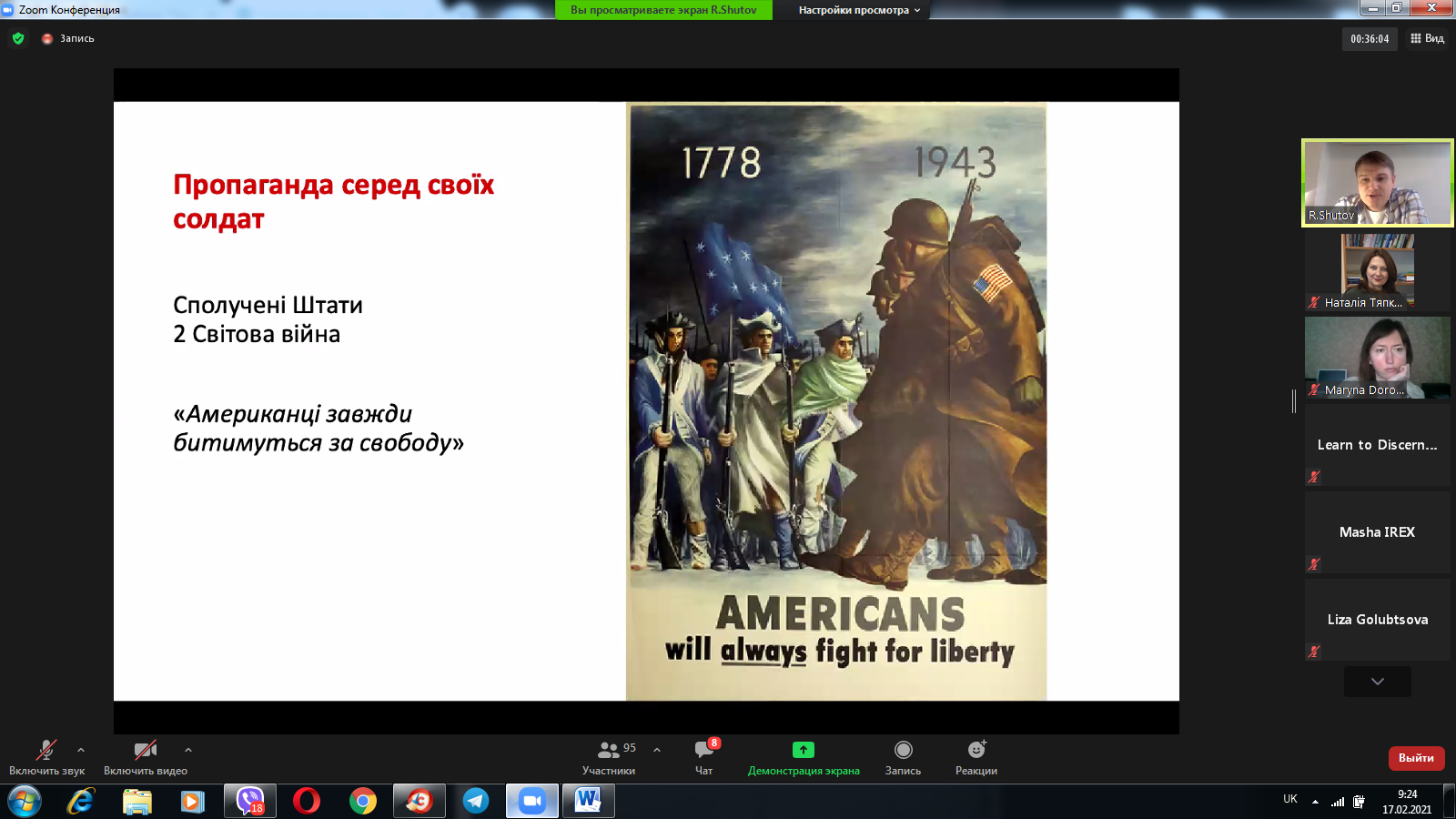 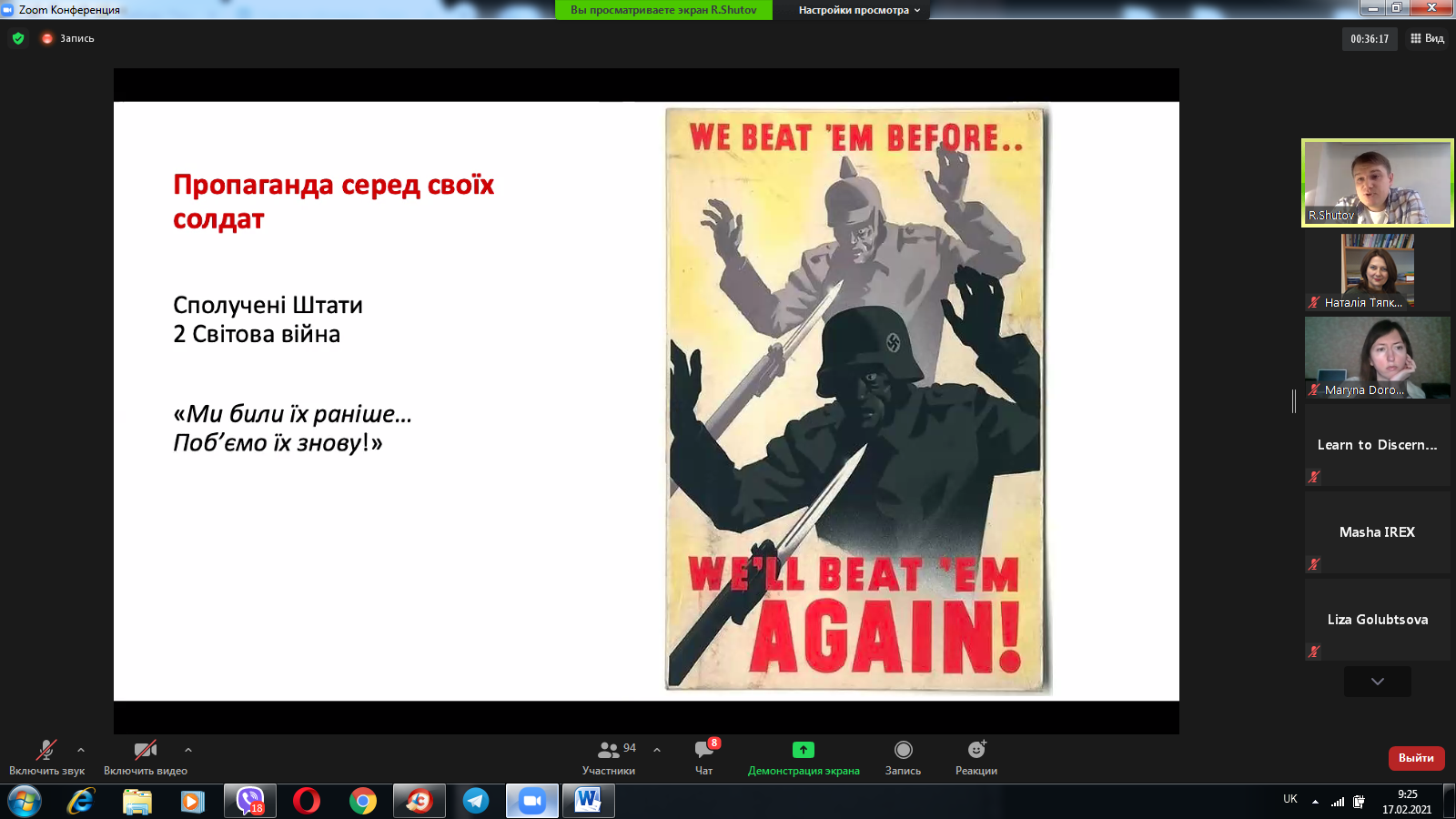 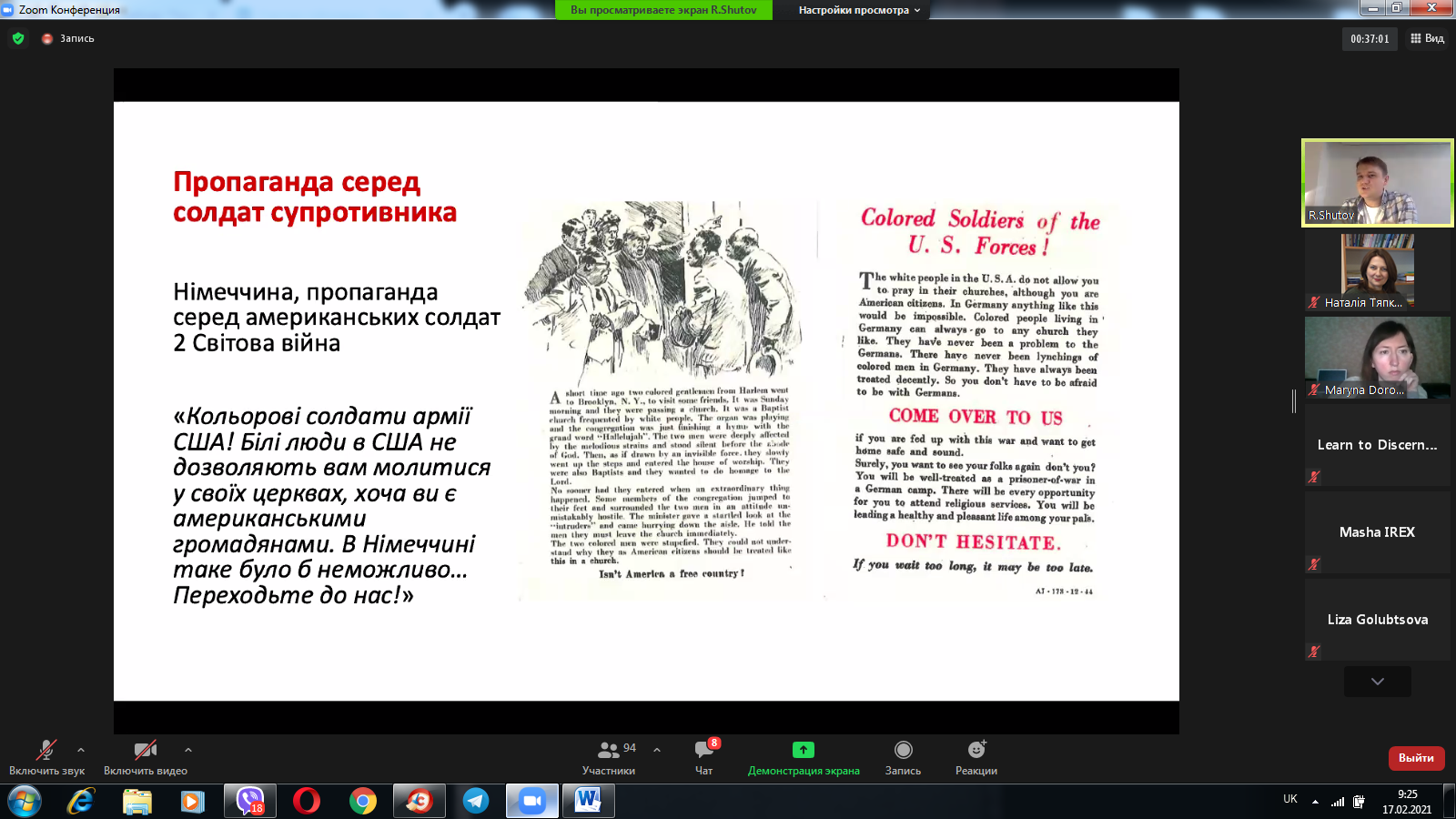 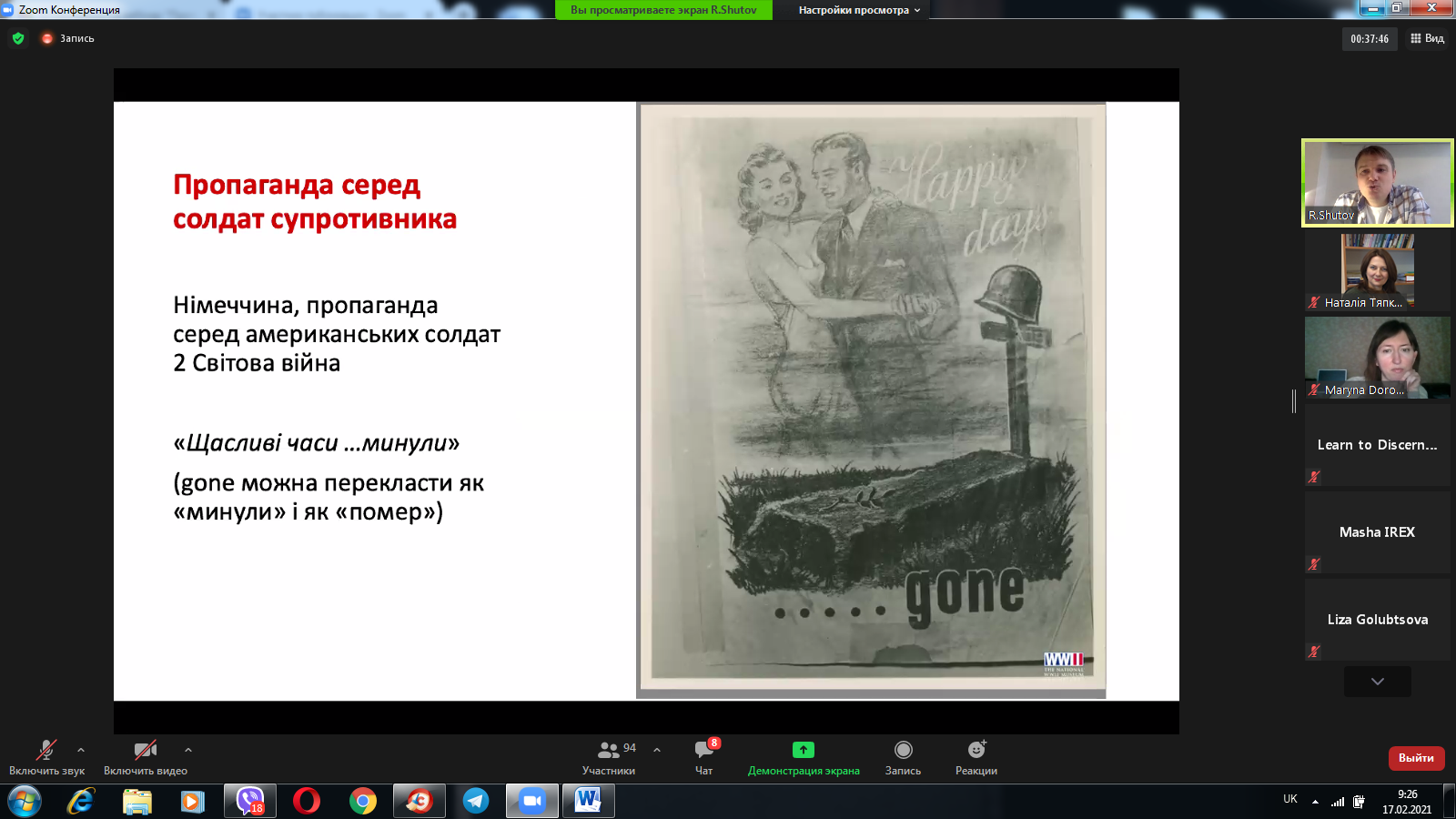 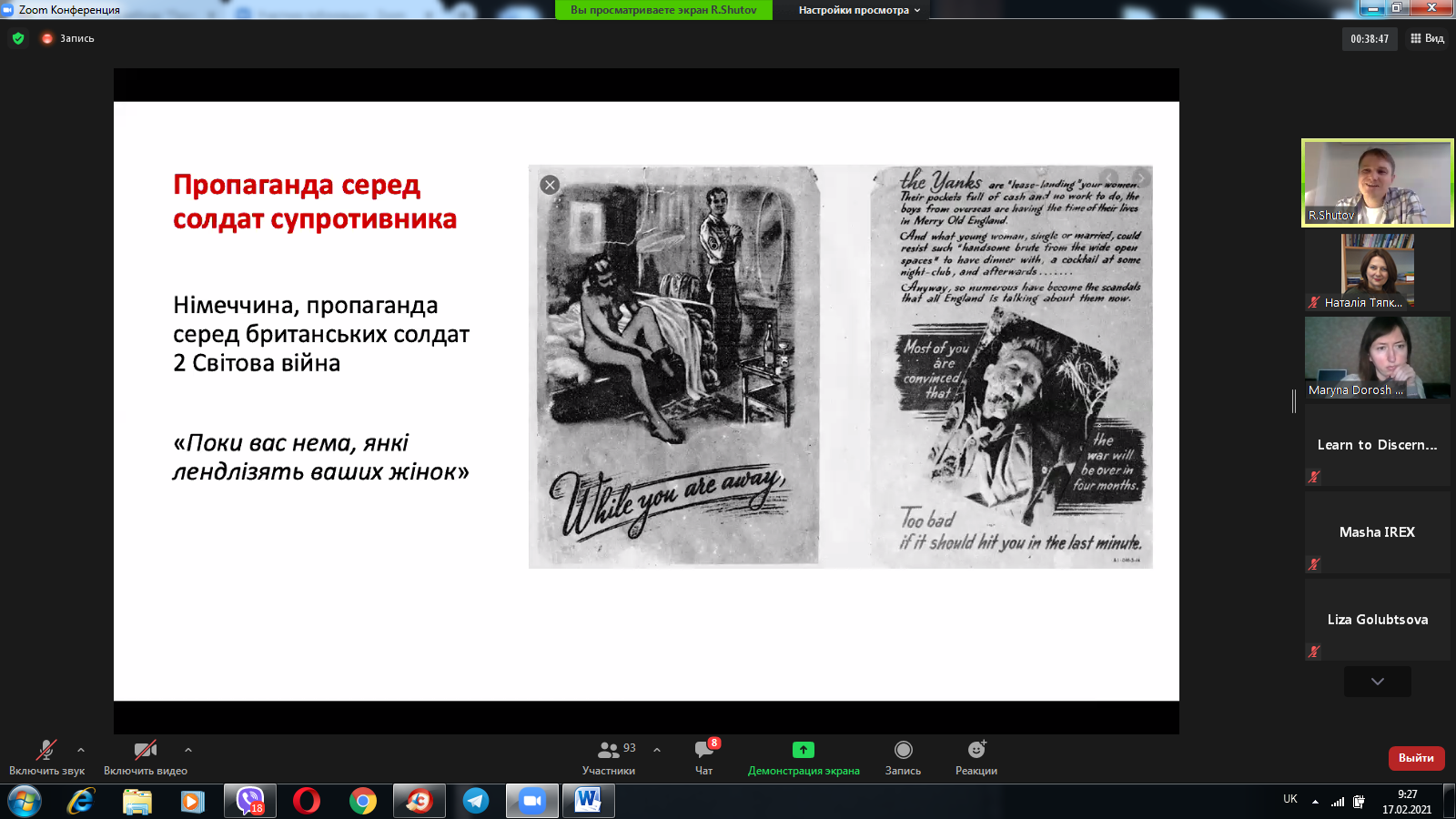 Етап 4
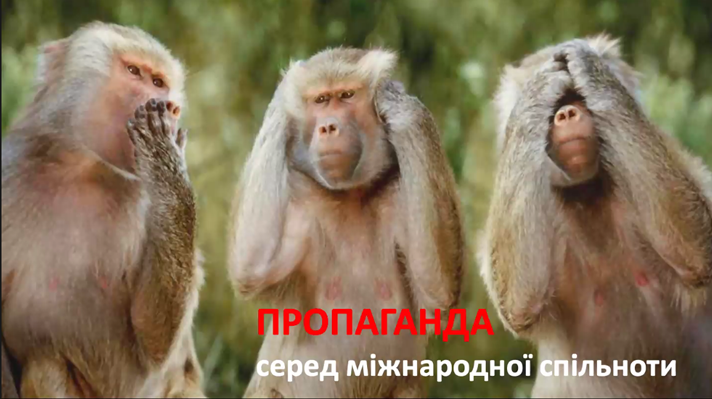 Наративи, які озвучуються на міжнародній арені:- заперечення причетности («их там нет»);- країна-агресор видає себе за жертву чи захисником слабших ;- заплутування міжнародної спільноти, спонукання шукати правду.
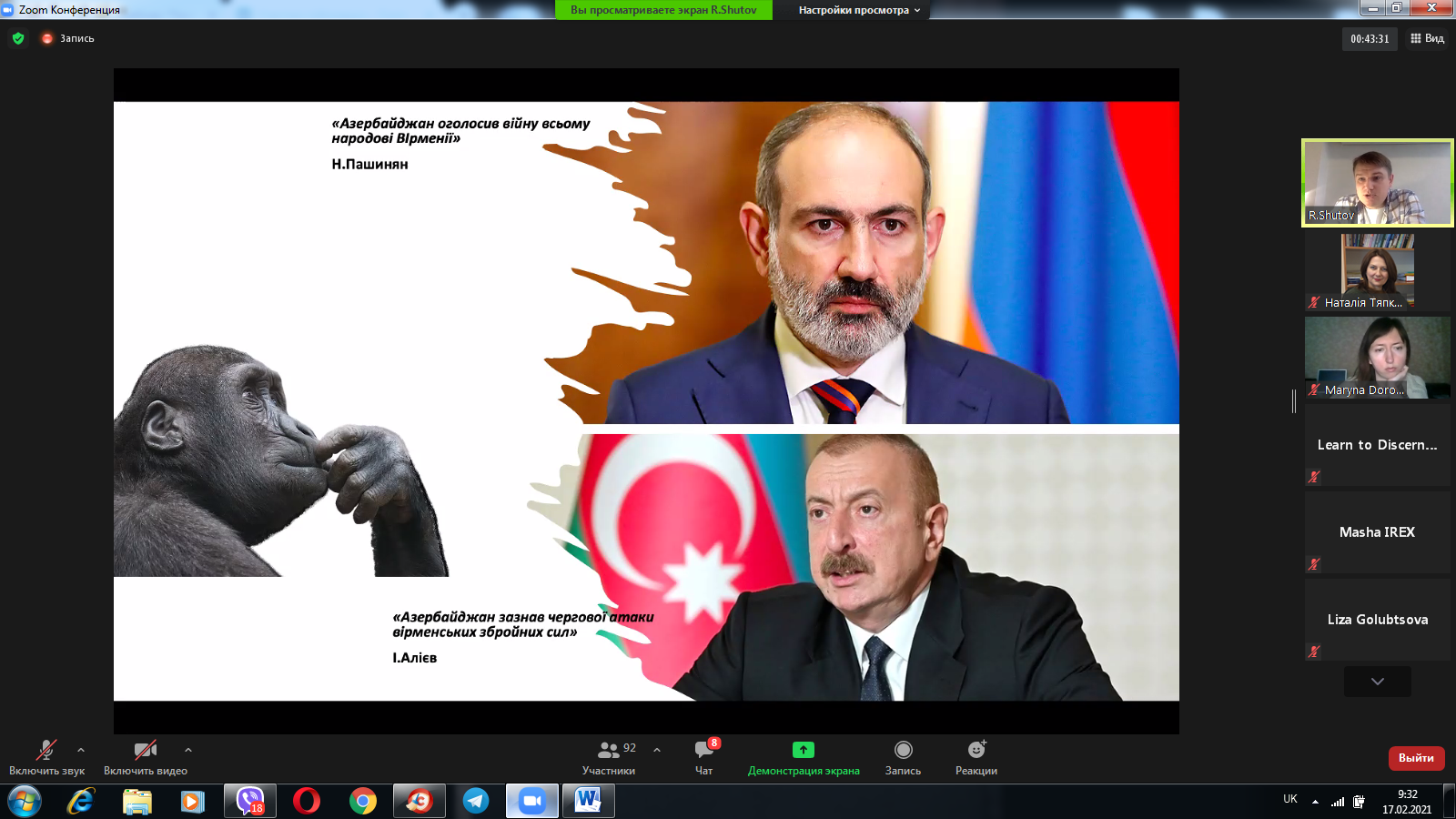 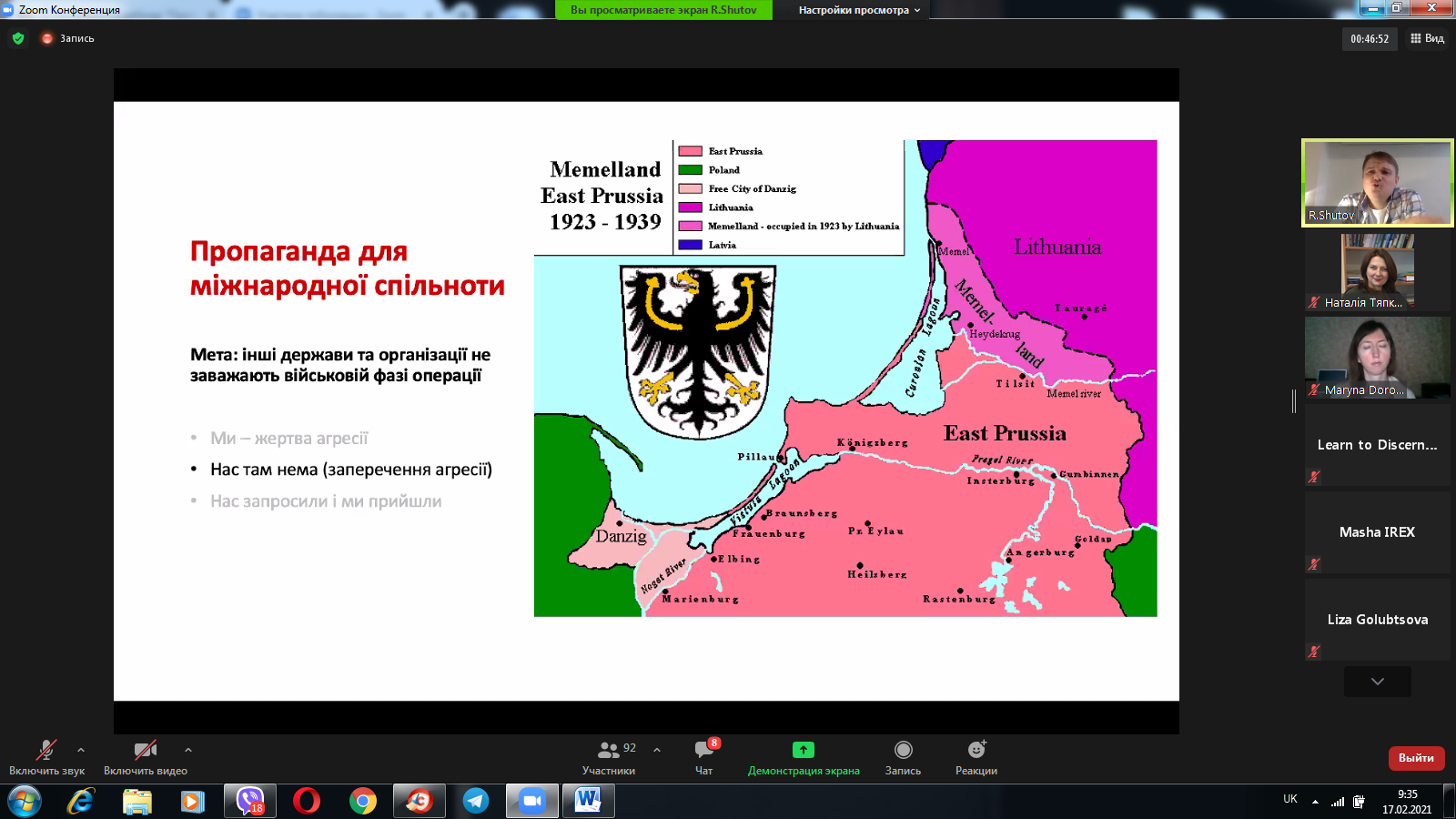 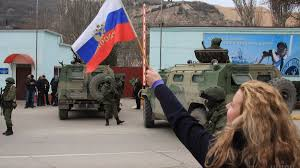 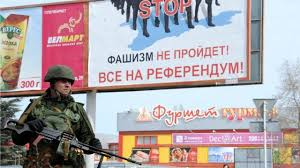 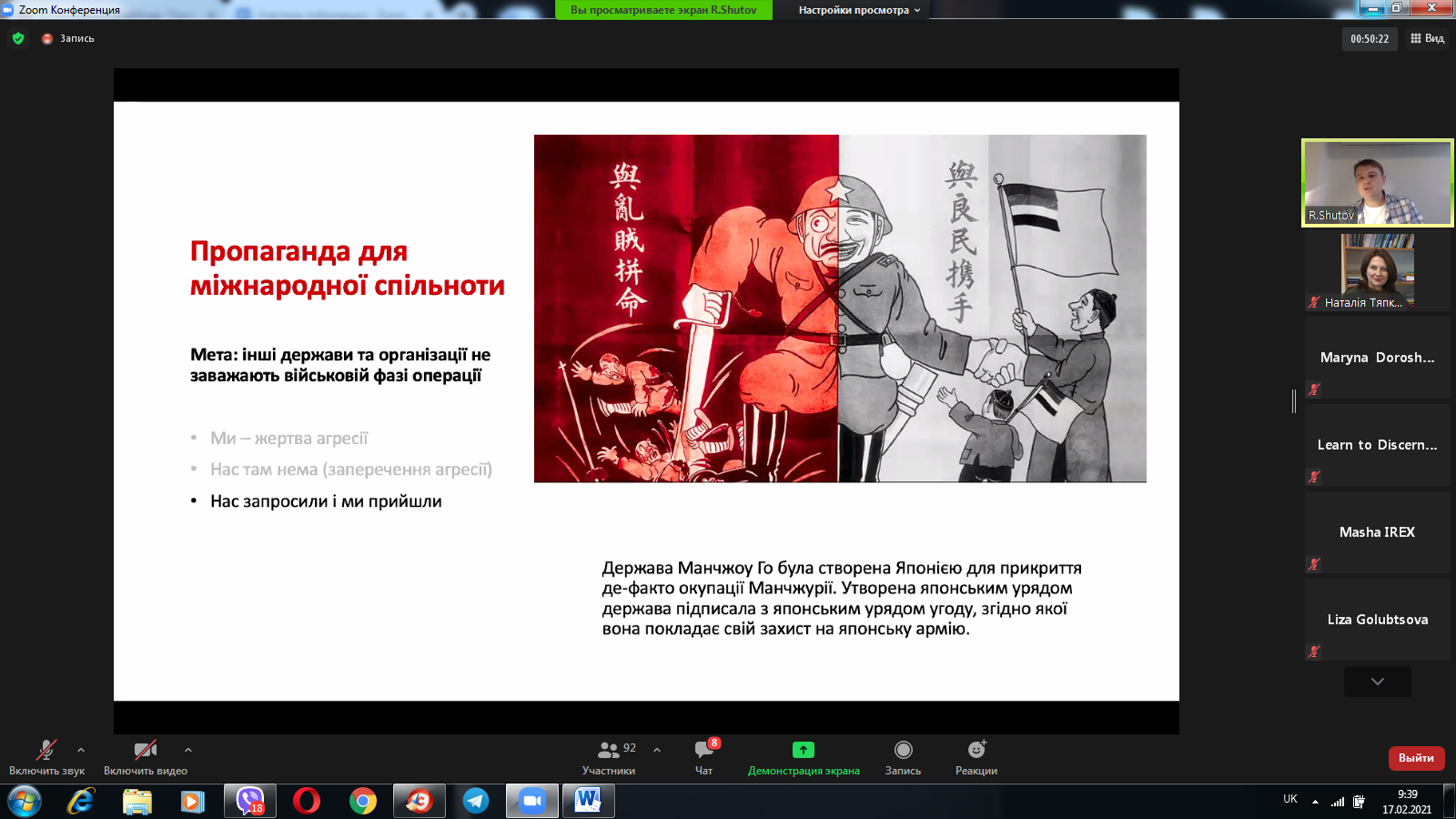 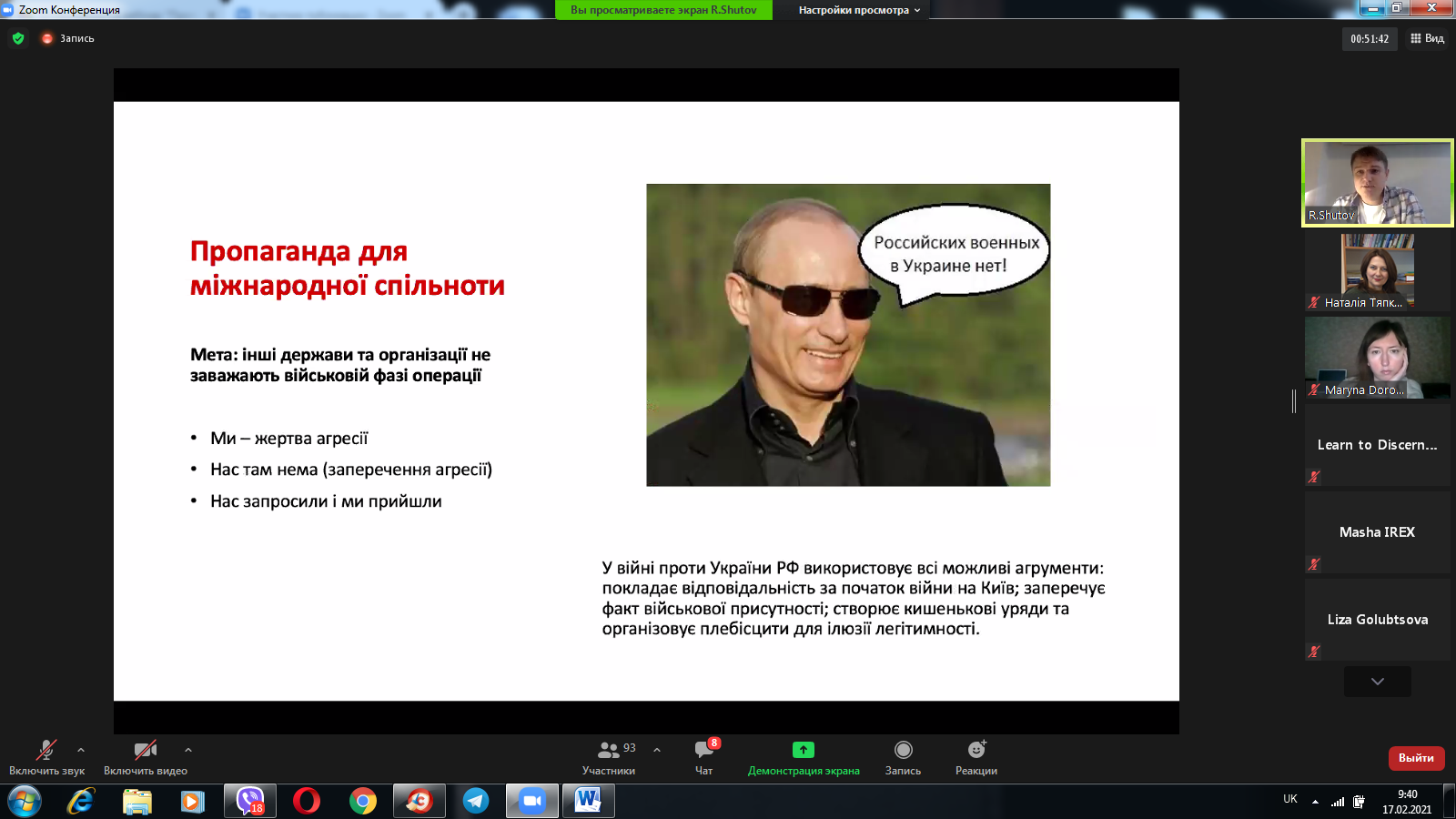 Наслідки
Более 75% иностранных компаний свернули свою деятельность в россии 

Детали: С момента начала вторжения в Украину в Йельской школе менеджмента отслеживают заявления более 1000 компаний.

Из них уже 750 компаний публично заявили о том, что они добровольно сокращают свою деятельность в России в той или иной степени сверх минимального минимума, установленного законом в соответствии с международными санкциями, но некоторые компании неустрашимо продолжают работать в России. 

Также есть список компаний (около 191 компании), которые проигнорировали все запреты и просто продолжают вести обычный бизнес в России, отказавшись от какого-либо сокращения, из самых известных: 

Alcon, Bonduelle, Carter's,  Oshkosh, Geox, Gorenje, 
HiPP, Lacoste, LACTALIS, Lenovo, Leroy Merlin,
 Liebherr, Qatar Airways, Raiffeisen Bank,
 Toyota Tsusho, UniCredit, Turkish Airlines, Xiaomi
https://t.me/Pravda_Gerashchenko
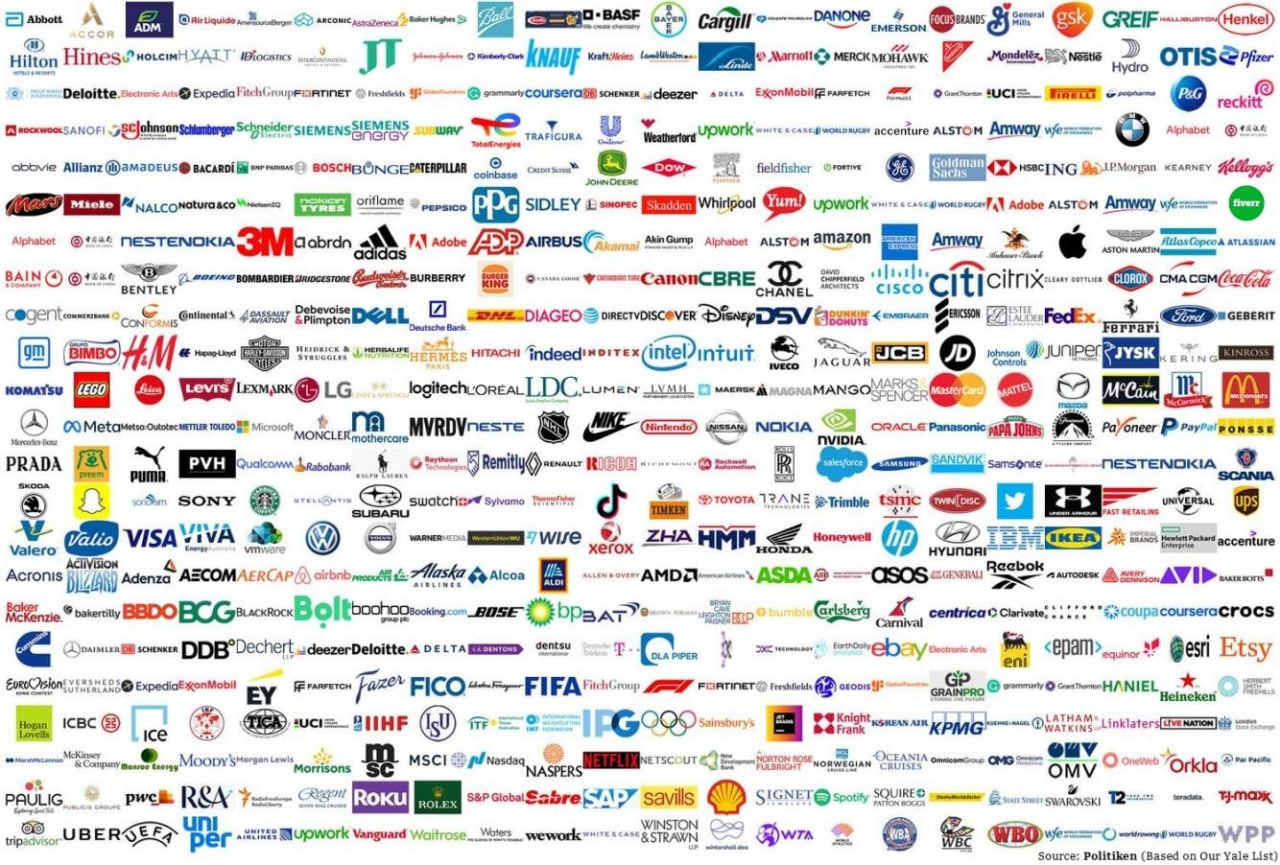 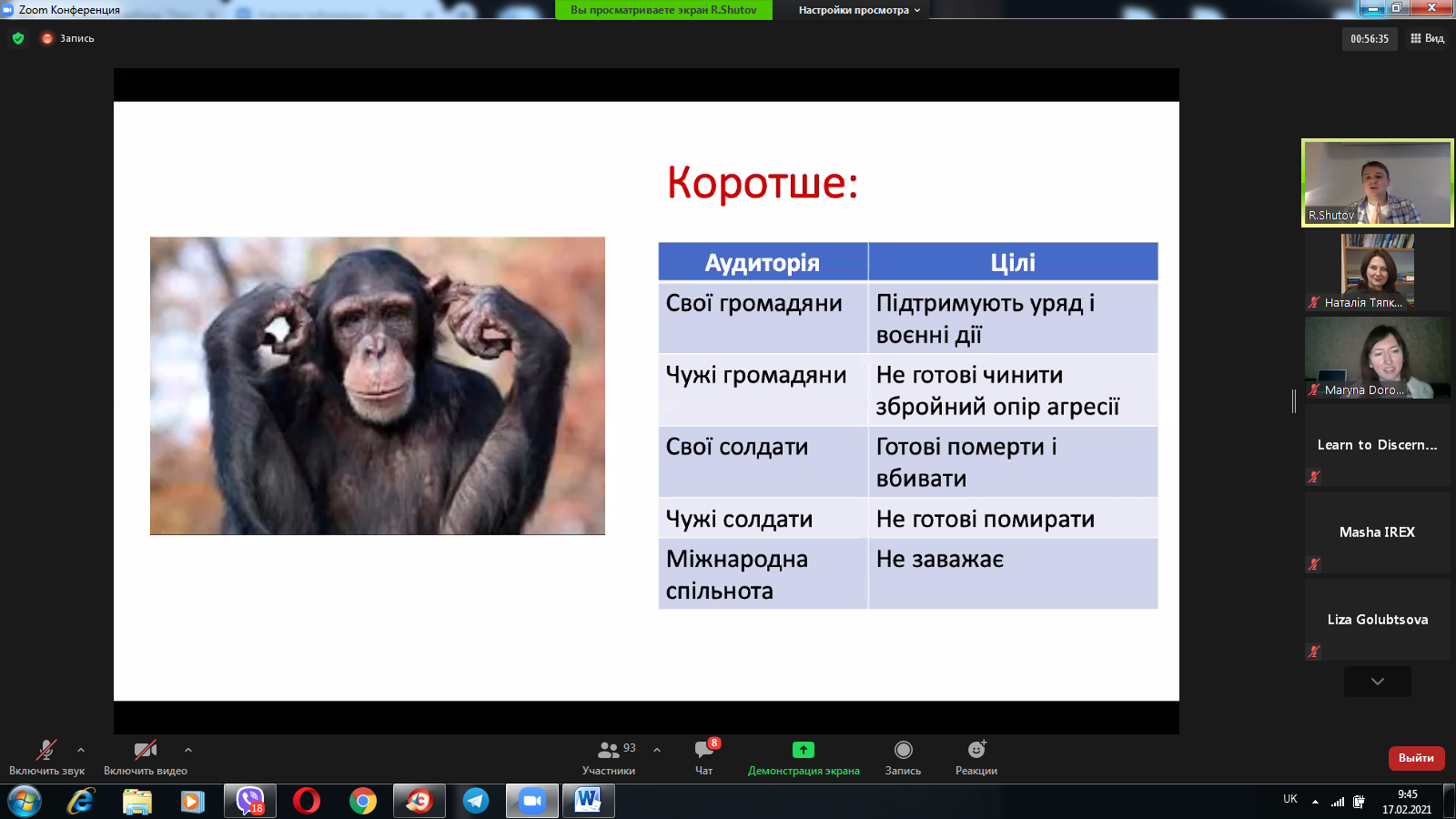 Фактчекінг. Фактчекінгові та медіакритичні ресурси.
Топ ресурсів для фактчекінгу - http://politconsultant.org/top-resursiv-dlya-faktchekingu/

Українські медіаресурси  - https://www.stopfake.org/ru/glavnaya-2/
Мова ворожнечі її наслідки
Визначення мови ворожнечі Комітетом міністрів Ради Європи: 
«Мовою ворожнечі вважаються усі форми самовираження, які включають поширення, підбурення, сприяння або виправдання расової ненависті, ксенофобії, антисемітизму чи інших видів ненависті на ґрунті нетерпимості».
Піраміда ненависті
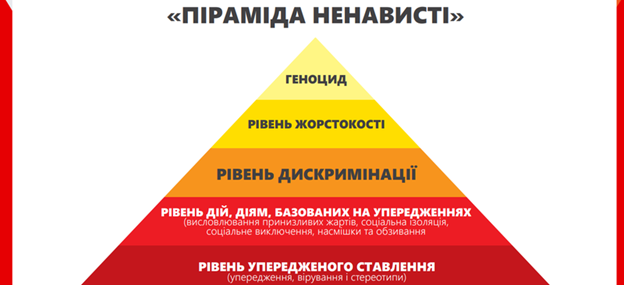 Геноцид у Руанді - https://uk.wikipedia.org/wiki/%D0%93%D0%B5%D0%BD%D0%BE%D1%86%D0%B8%D0%B4_%D1%83_%D0%A0%D1%83%D0%B0%D0%BD%D0%B4%D1%96
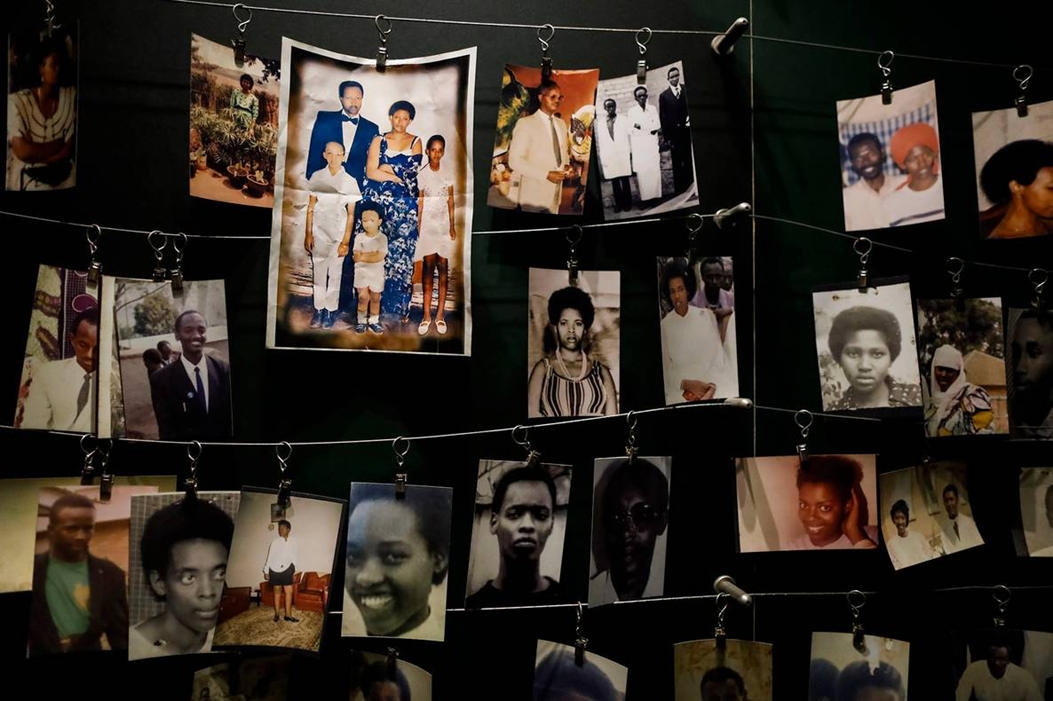 «Десять заповідей хуту» — маніфест, що містить заклики до розпалювання ворожнечі між тутсі і хуту, опублікований у грудні 1990 року в газеті «Кангур» і вплинув на загострення ситуації в Руанді. Газета «Кангур» видавалася з 1990 по 1994 рік. Редактор газети Хассан Нгезі був визнаний учасником геноциду в Руанді і засуджений до довічного ув'язнення.
1. Хуту повинні знати, що жінка-тутсі, ким би вона не була, служить інтересам своєї етнічної групи. Тому зрадником є будь-який хуту, хто робить наступне:
Одружується на тутсі
Заводить коханку-тутсі
Наймає жінку-тутсі в секретарі або на іншу роботу.
2. Всі хуту повинні знати, що дочки нашого народу набагато сумлінніші і гідніші в ролі жінки, дружини і матері. Хіба вони не найбільш прекрасні, більш щирі і не є найкращими секретарями?
3. Жінки хуту, будьте пильні і приводьте до тями своїх чоловіків, синів і братів.
4. Всі хуту повинні знати, що всі тутсі нечесні в бізнесі. Їхня єдина мета - національна перевага. Тому зрадником є будь-який хуту, що робить наступнеМає компаньйона-тутсі в бізнесі.Вкладає свої або державні гроші в компанію, якою володіють тутсі.Дає або бере в борг у тутсі.Дає тутсі привілеї в бізнесі (видача ліцензії на експорт, банківського кредиту, надання ділянки для будівництва, пропозиція на участь в тендері тощо).5. Стратегічні політичні, економічні, військові позиції, а також позиції в структурах безпеки повинні бути закріплені за хуту.6. Хуту повинні складати більшість в сфері освіти, як серед учнів, так і серед викладачів.7. Збройні сили Руанди повинні складатися виключно з хуту. Цей урок дали нам військові дії в 1990 році. Жоден військовий не може одружитися з тутсі.8. Хуту повинні перестати жаліти тутсі.9. Всі хуту, хто б вони не були, повинні бути об'єднані, залежати один від одного і піклуватися про долю своїх братів-хуту.Хуту в Руанді і за її межами повинні постійно шукати друзів і союзників у Справі Хуту, починаючи зі своїх братів-бантуВони повинні постійно протистояти пропаганді тутсіХуту повинні бути сильні і пильні перед обличчям своїх ворогів-тутсі.10. Соціальна революція 1959 р., референдум 1961 р. й ідеологія хуту повинні вивчатися усіма хуту на всіх рівнях. Кожен хуту, що бере участь в переслідуванні своїх братів-хуту - зрадник для братів, які читали, поширювали і вивчали цю ідеологію.
БОТОФЕРМИ
“Кремлеботи” як інструмент російського впливу в світі - https://spa.ukma.edu.ua/kremleboty/
Блогосфера на передовій інформаційної війни
Яніна Соколова
Андрій Полтава
Віталій Портніков
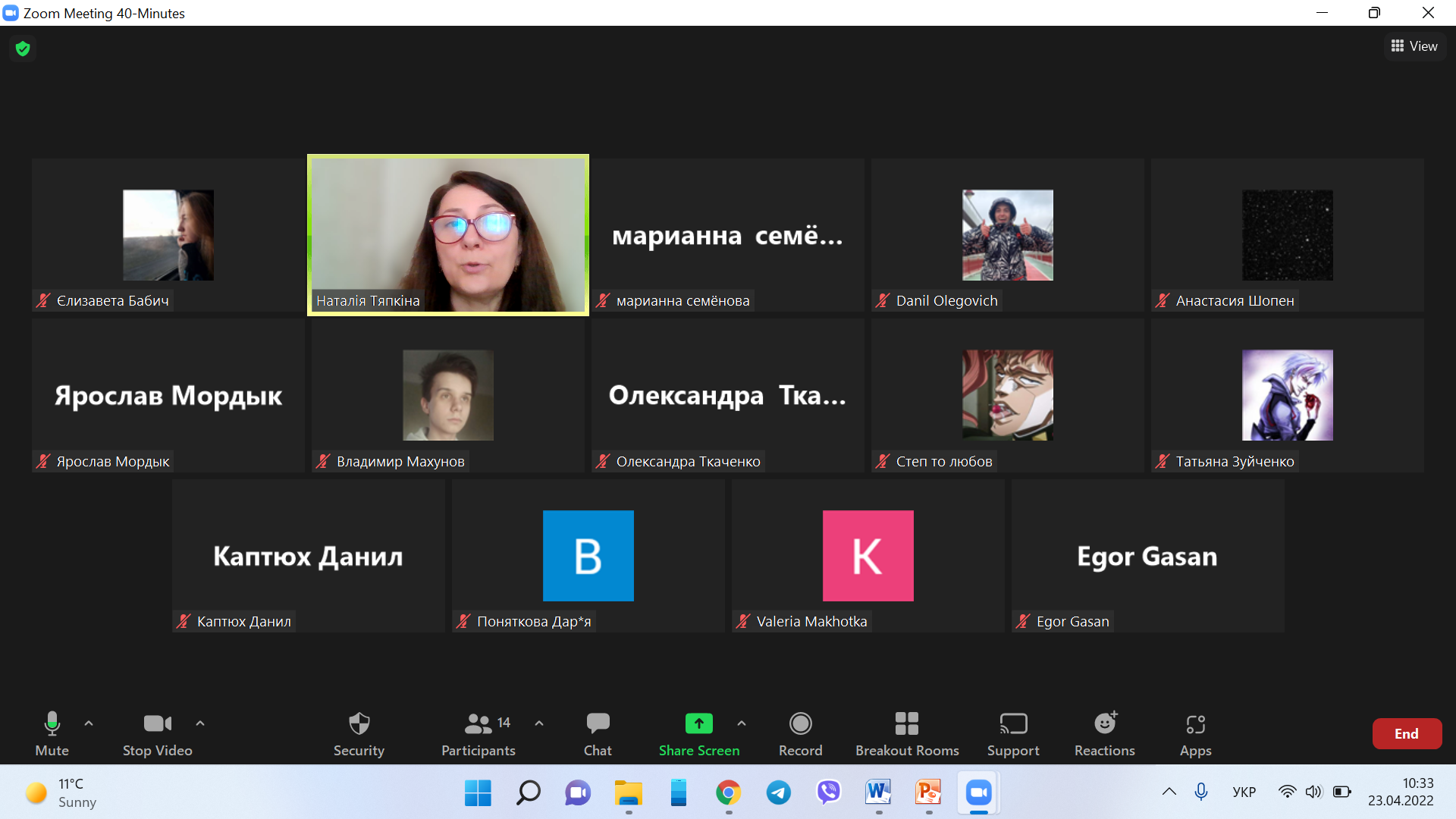